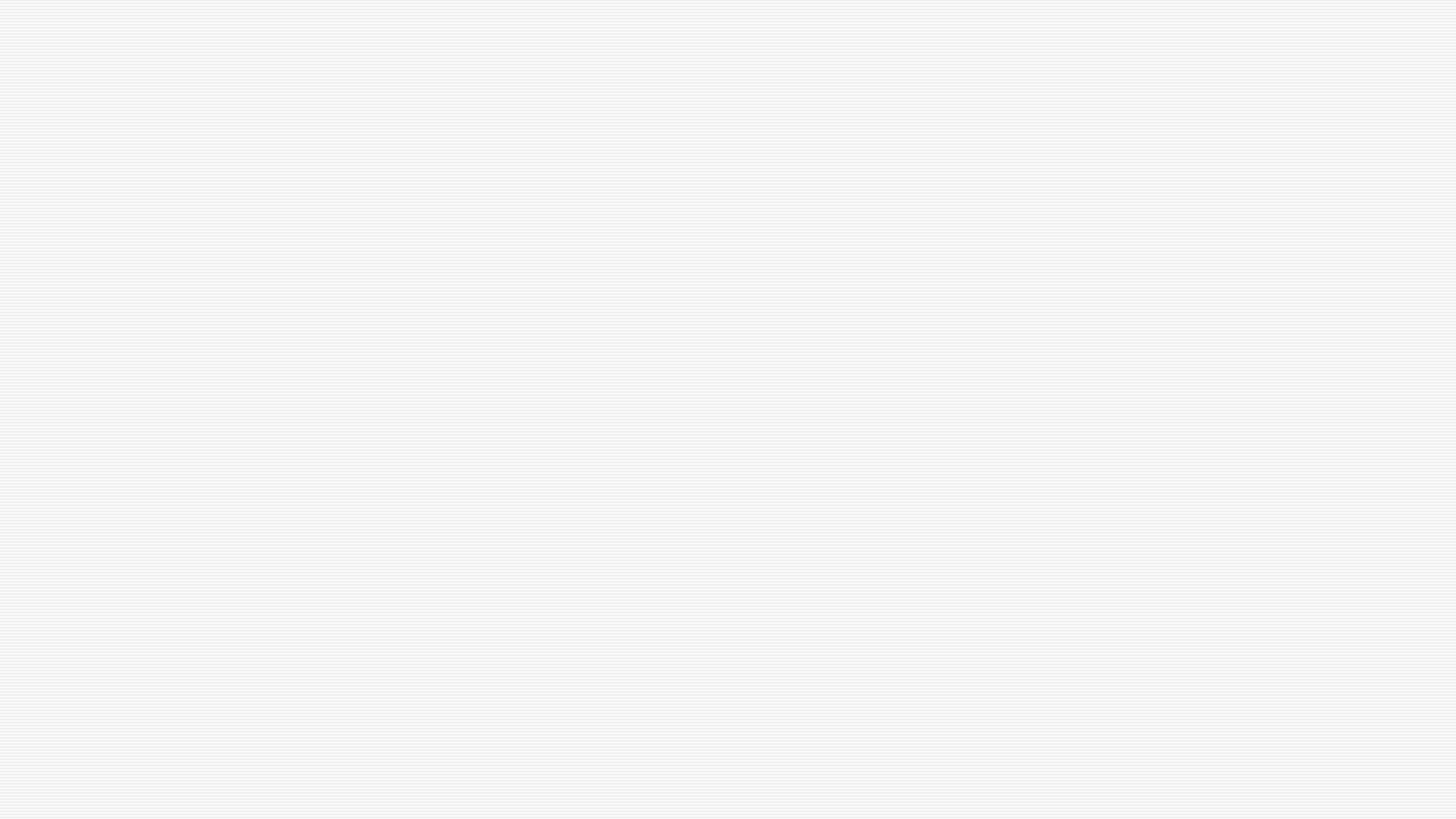 St. Paul Catholic Secondary SchoolStudent Voice
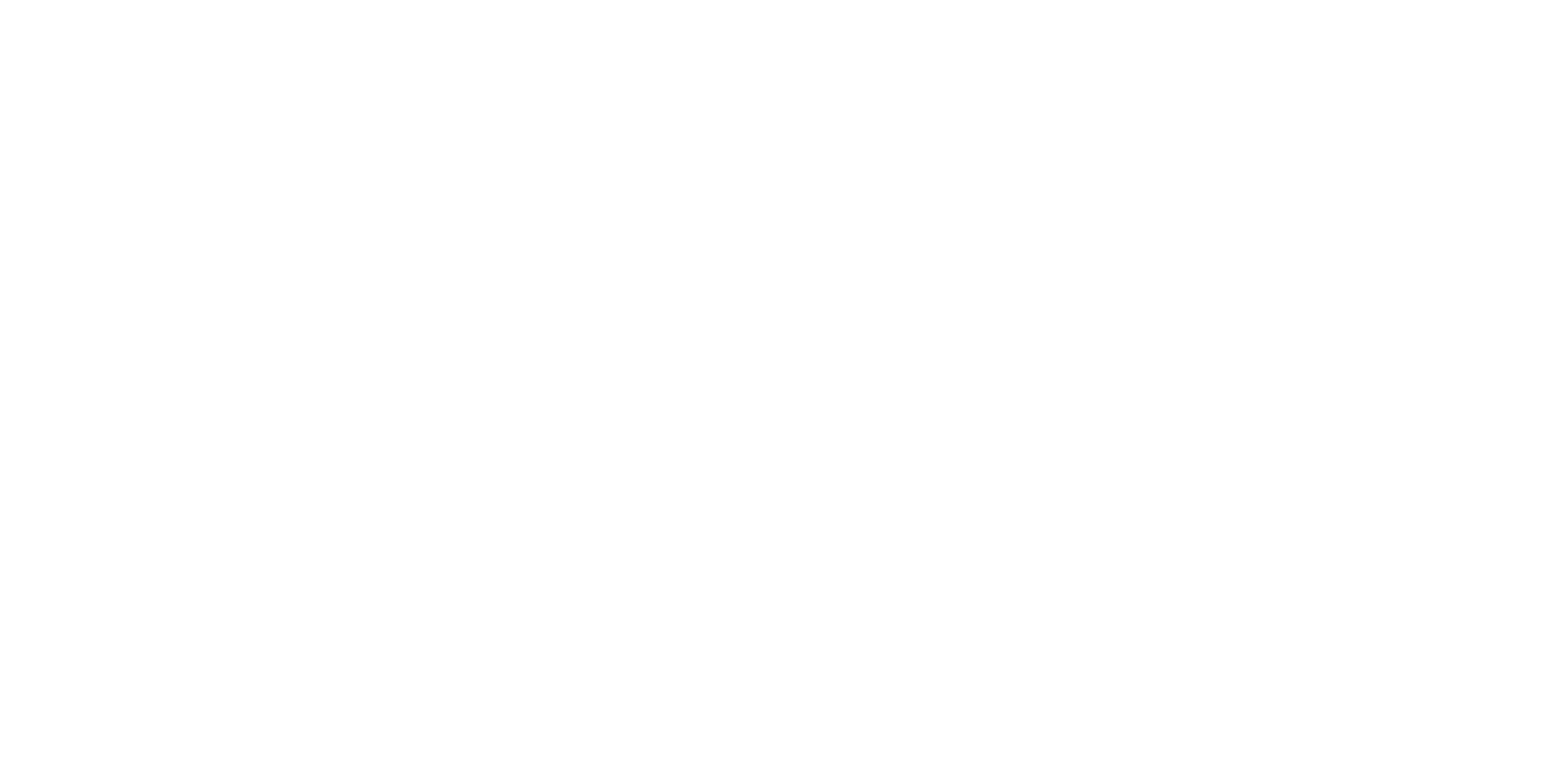 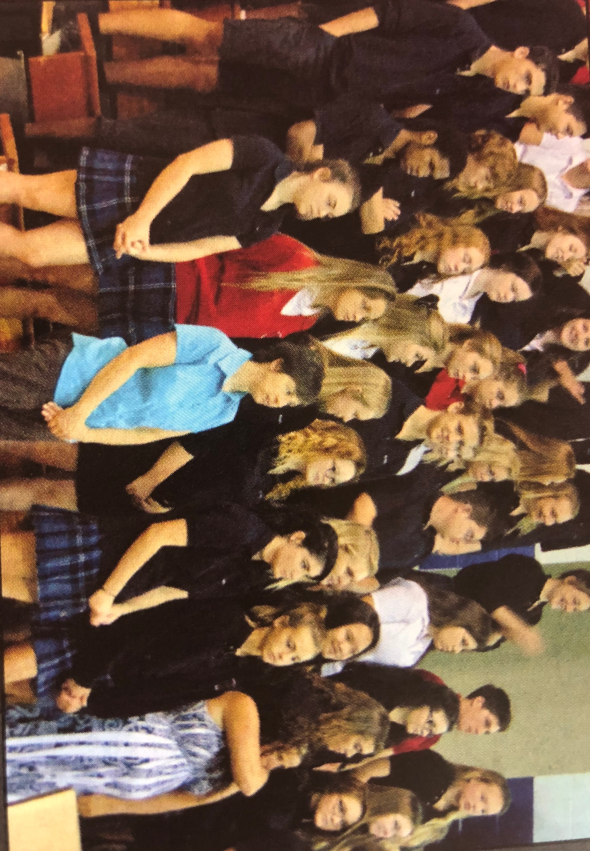 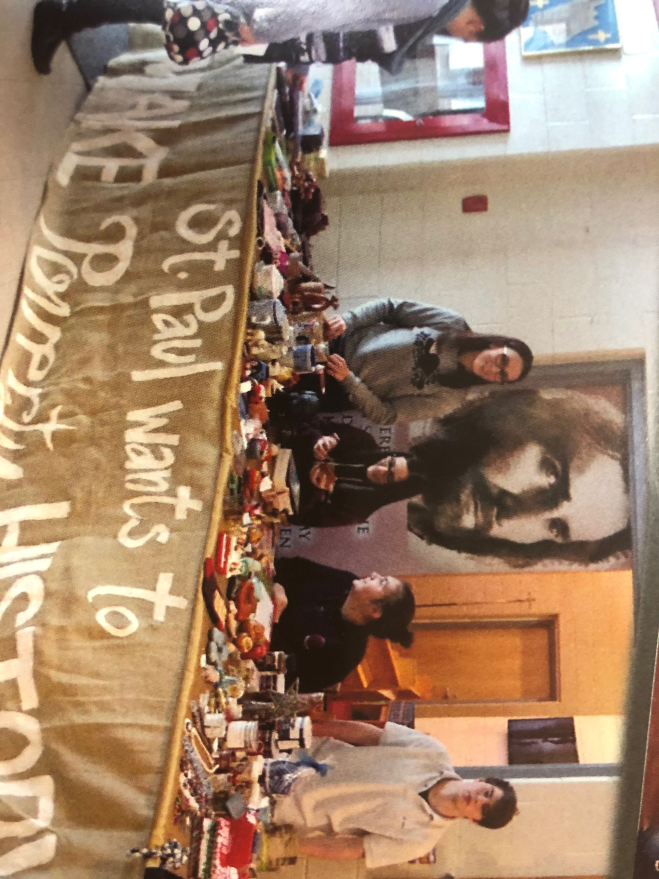 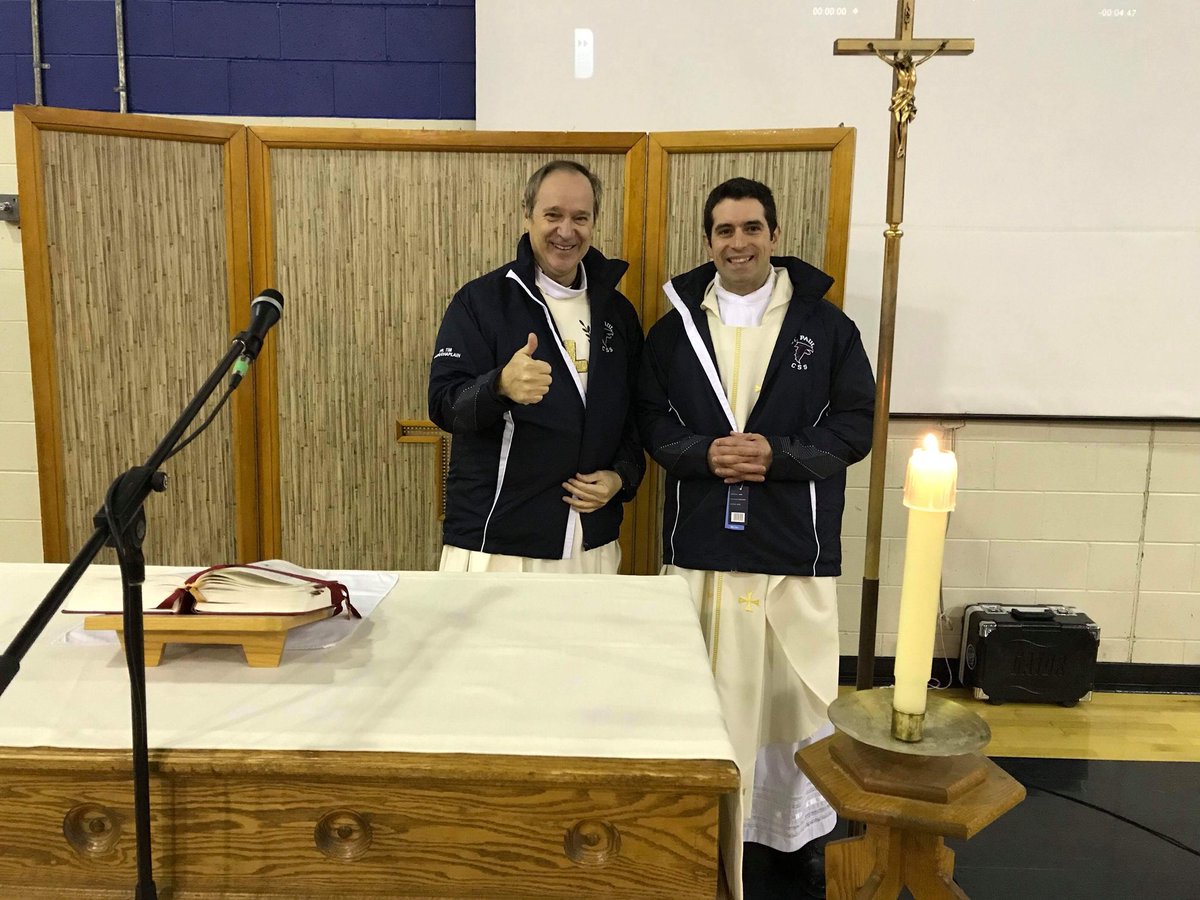 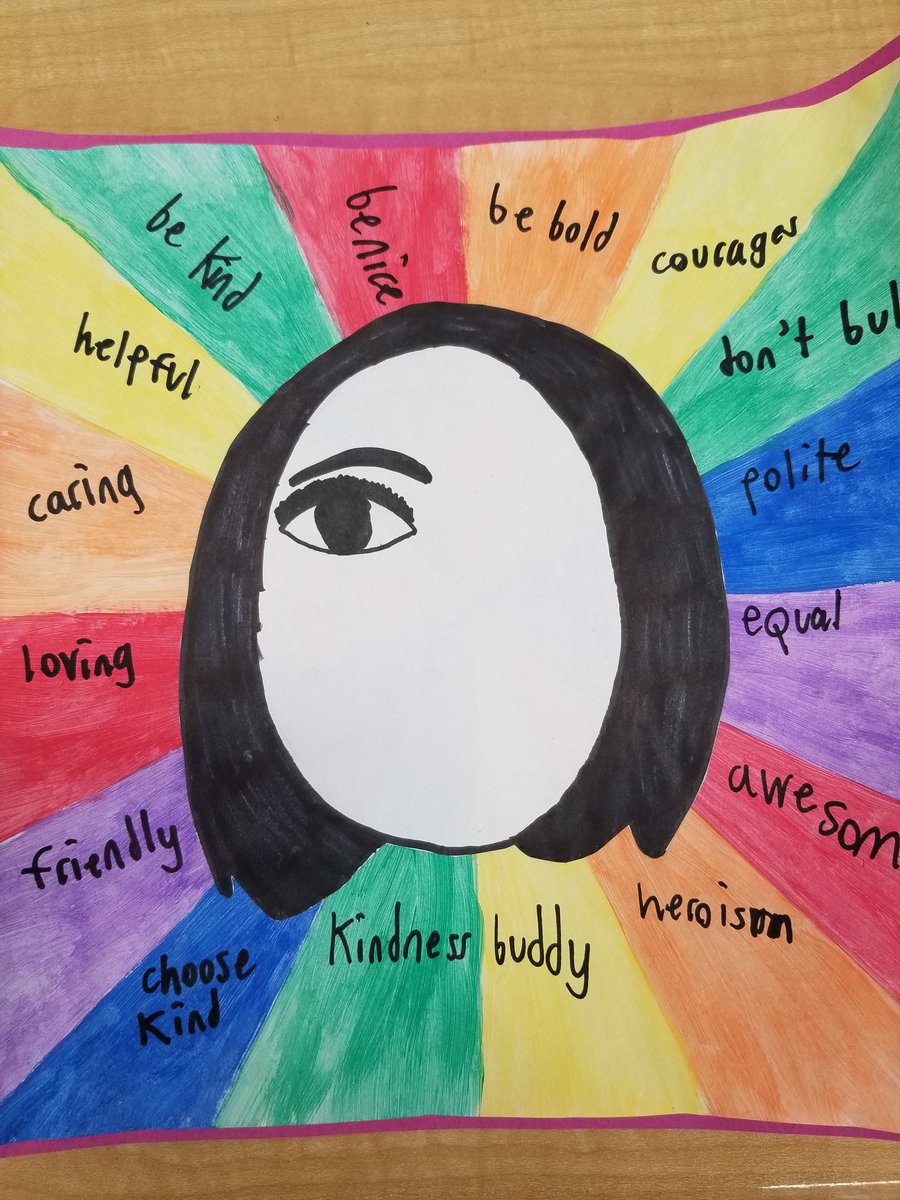 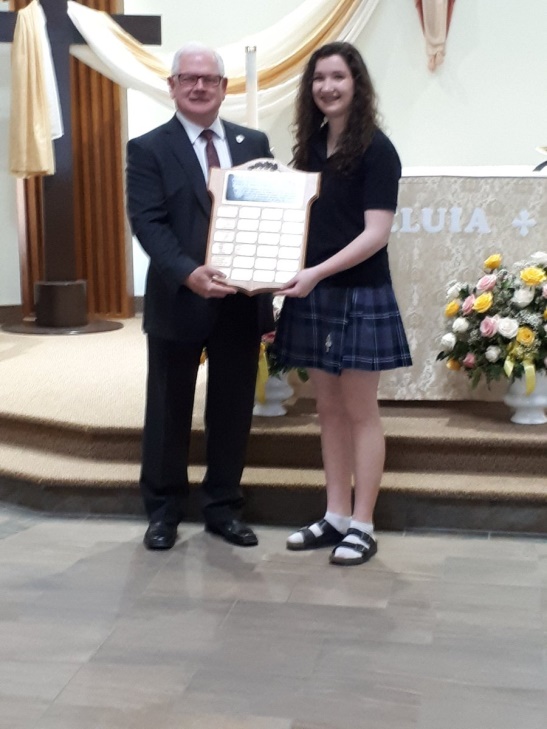 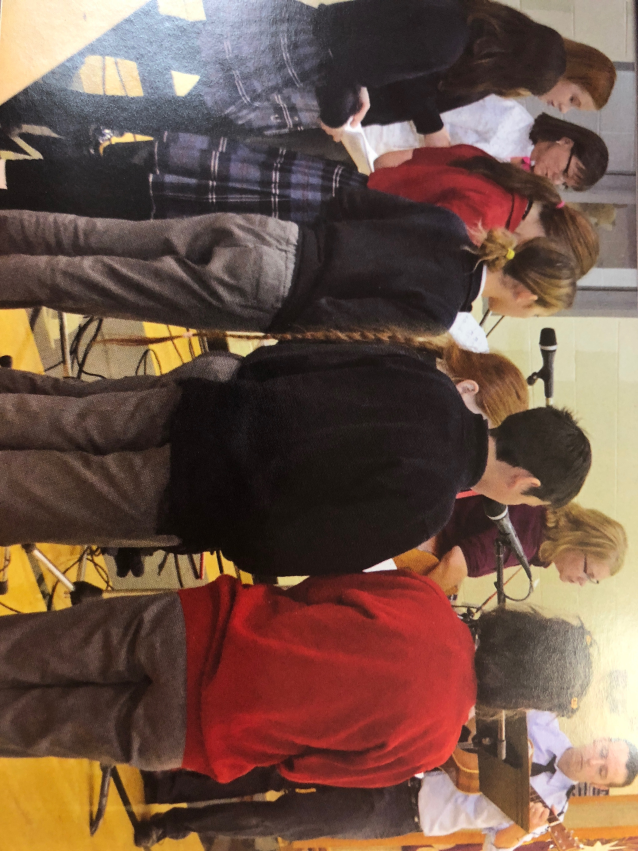 Our Faith
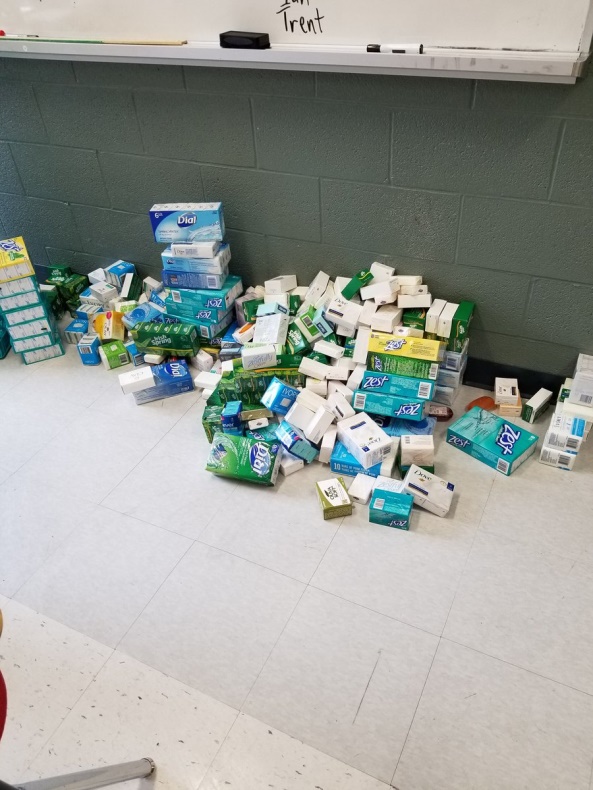 Social Justice
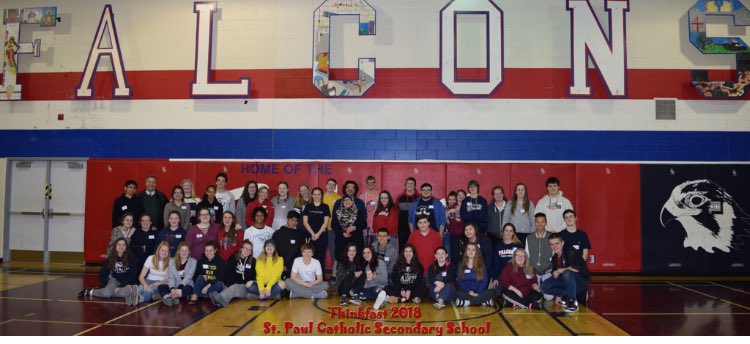 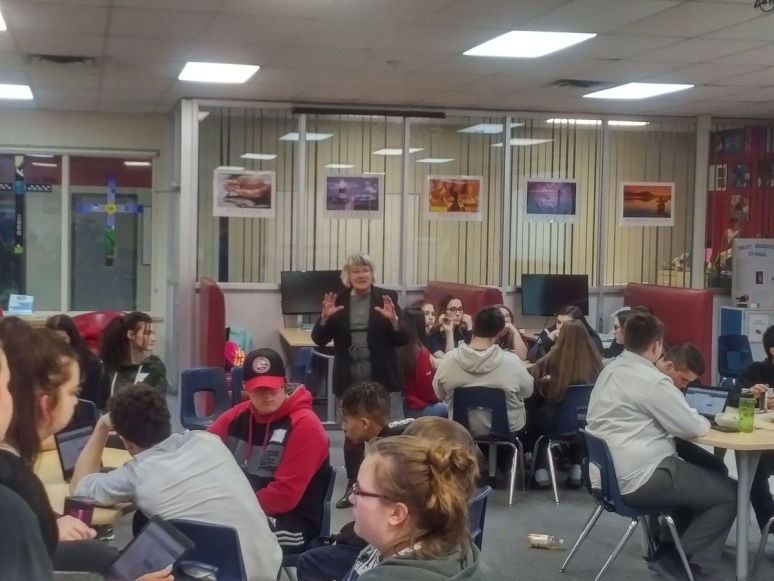 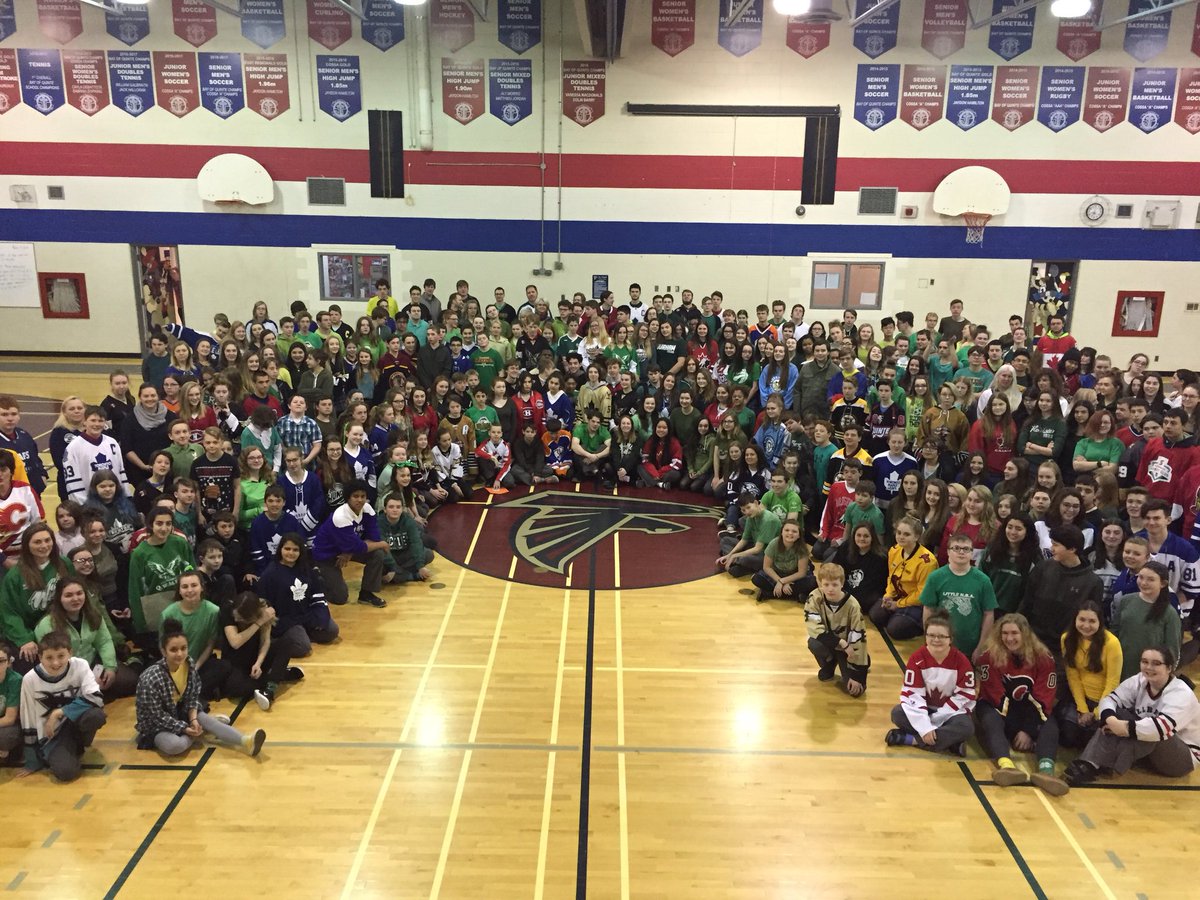 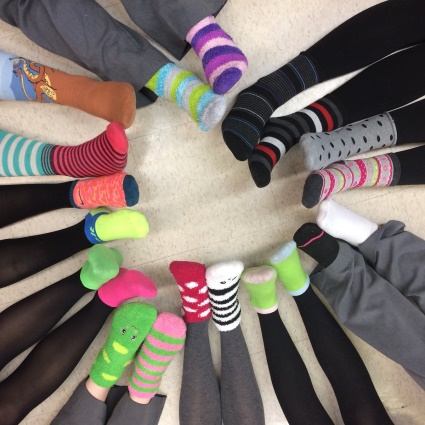 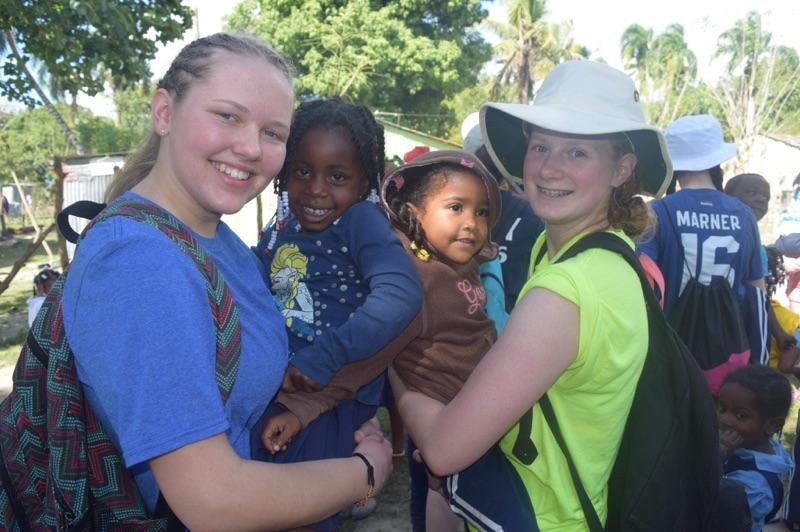 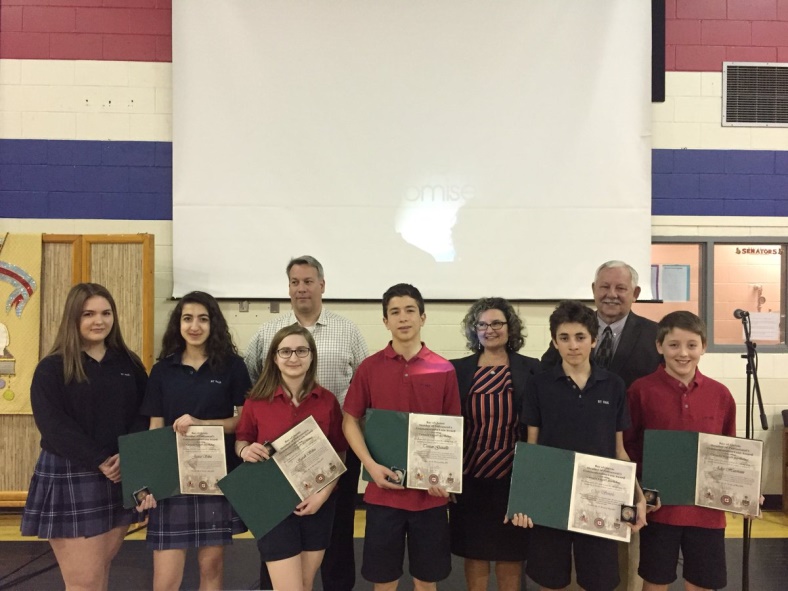 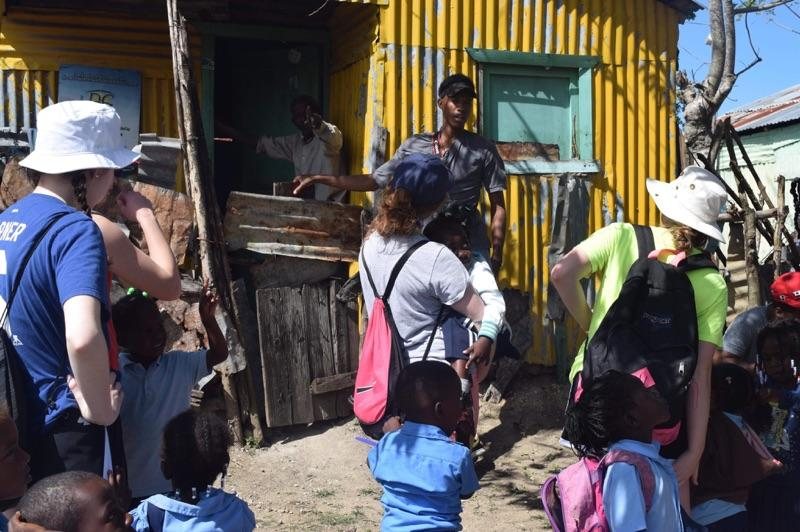 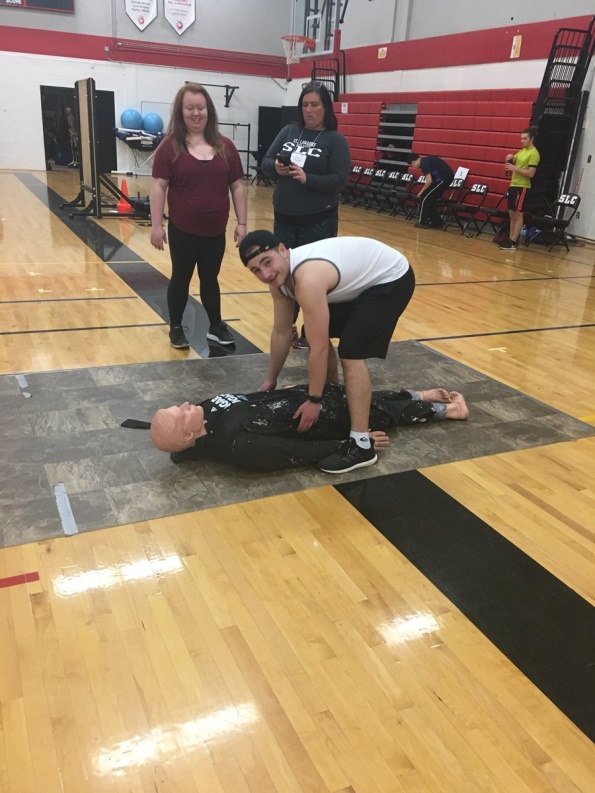 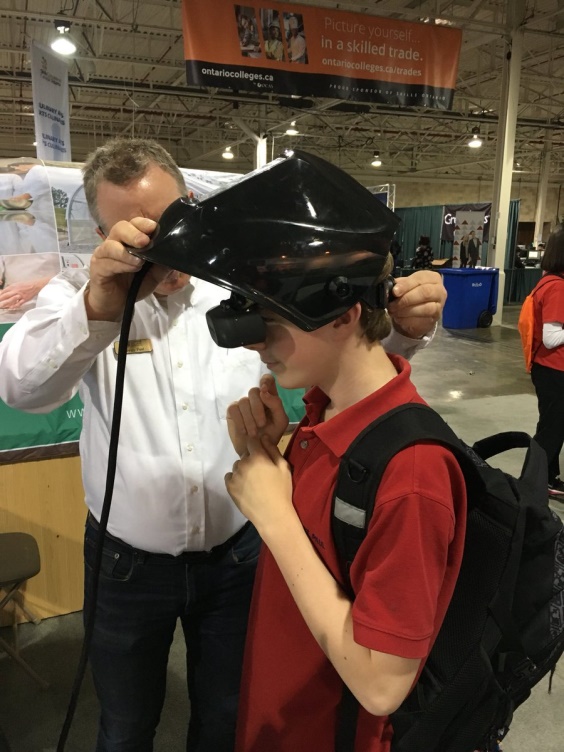 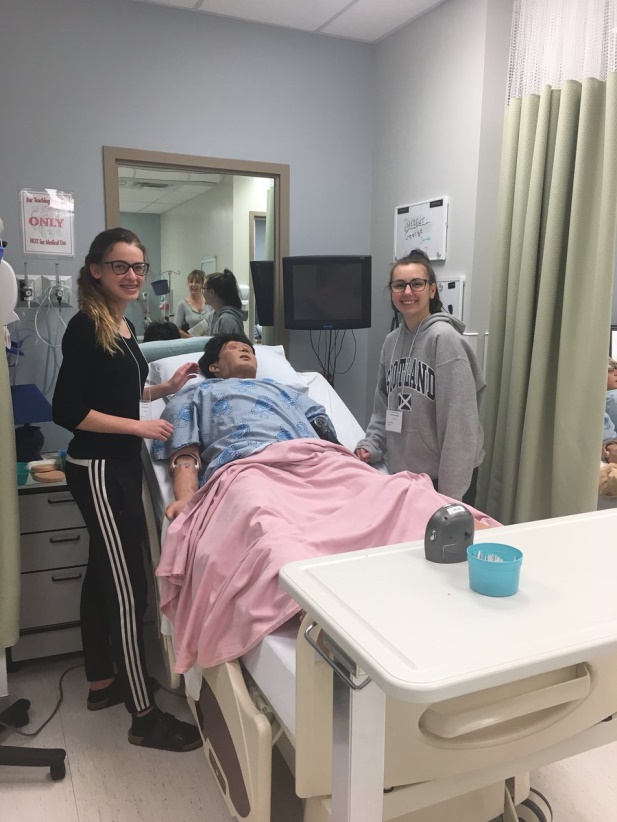 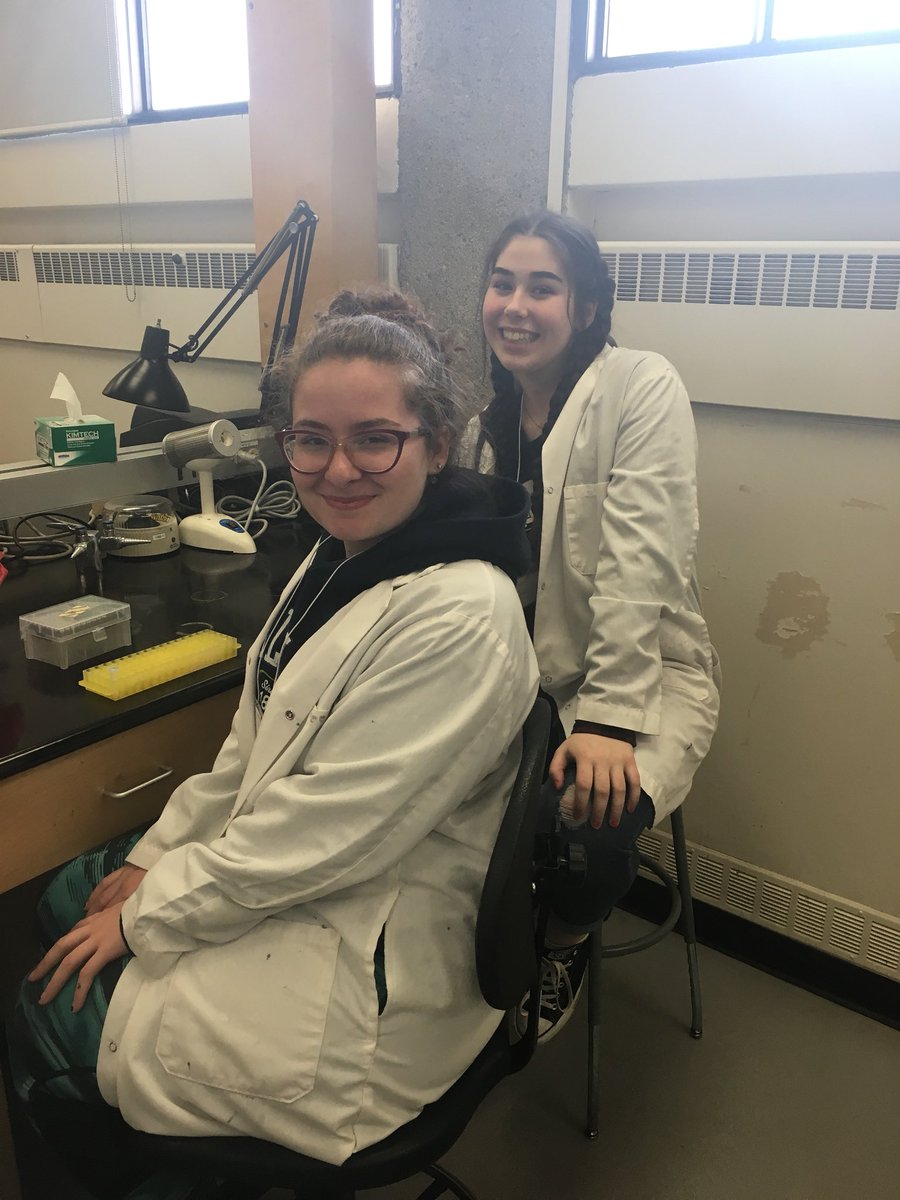 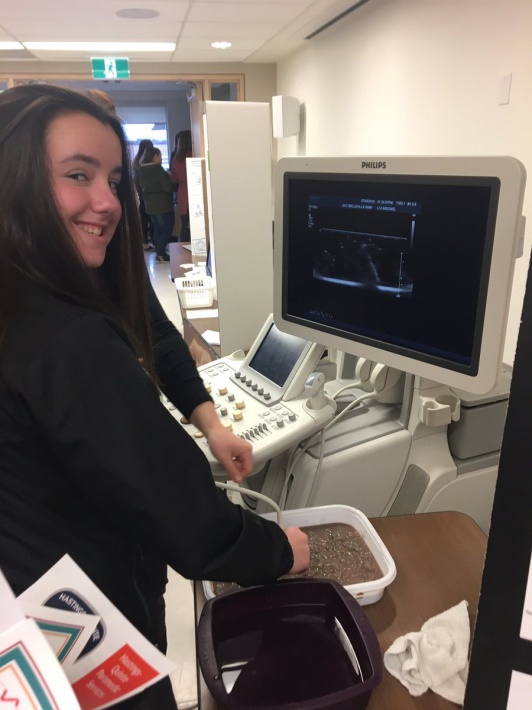 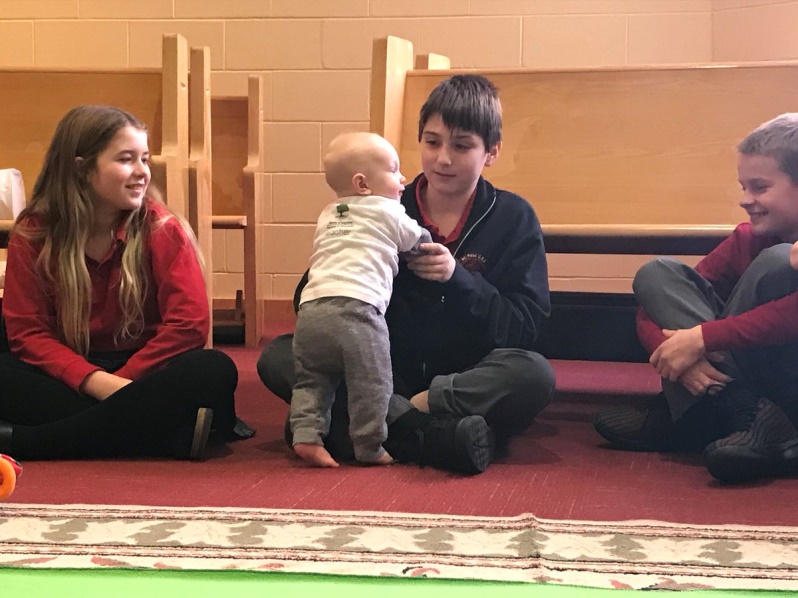 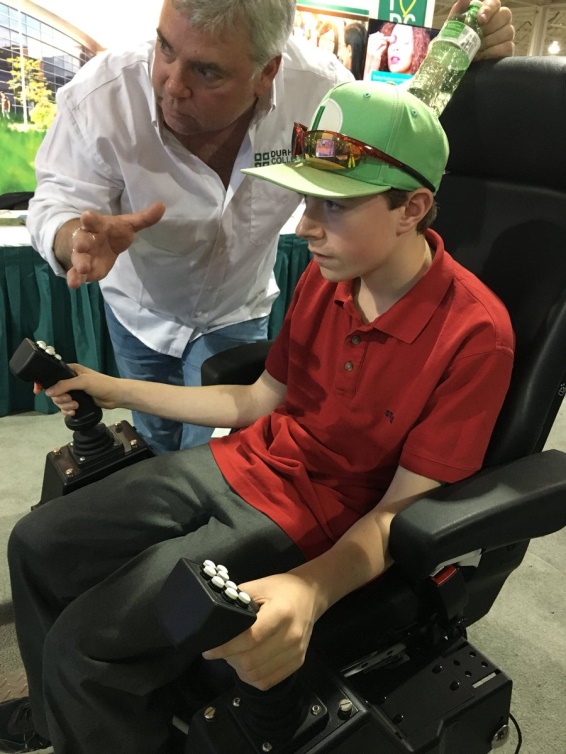 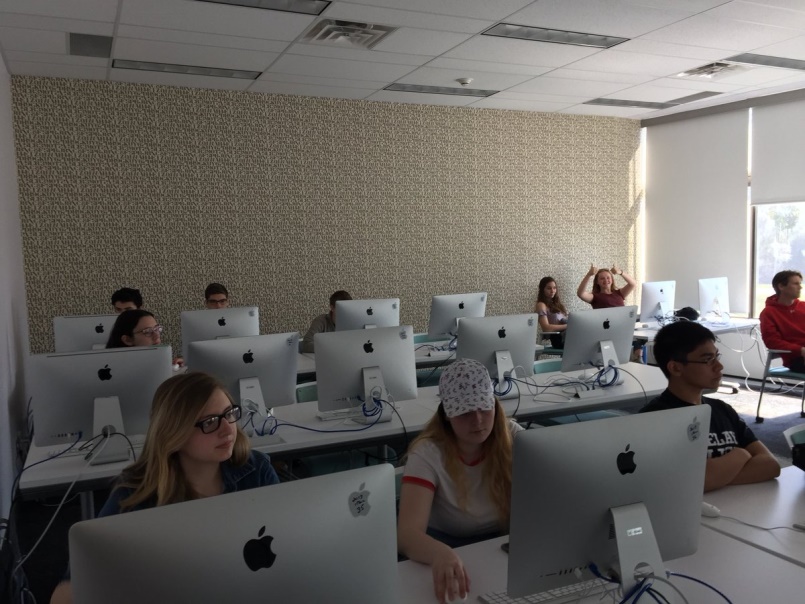 Community Learning
Classroom Learning
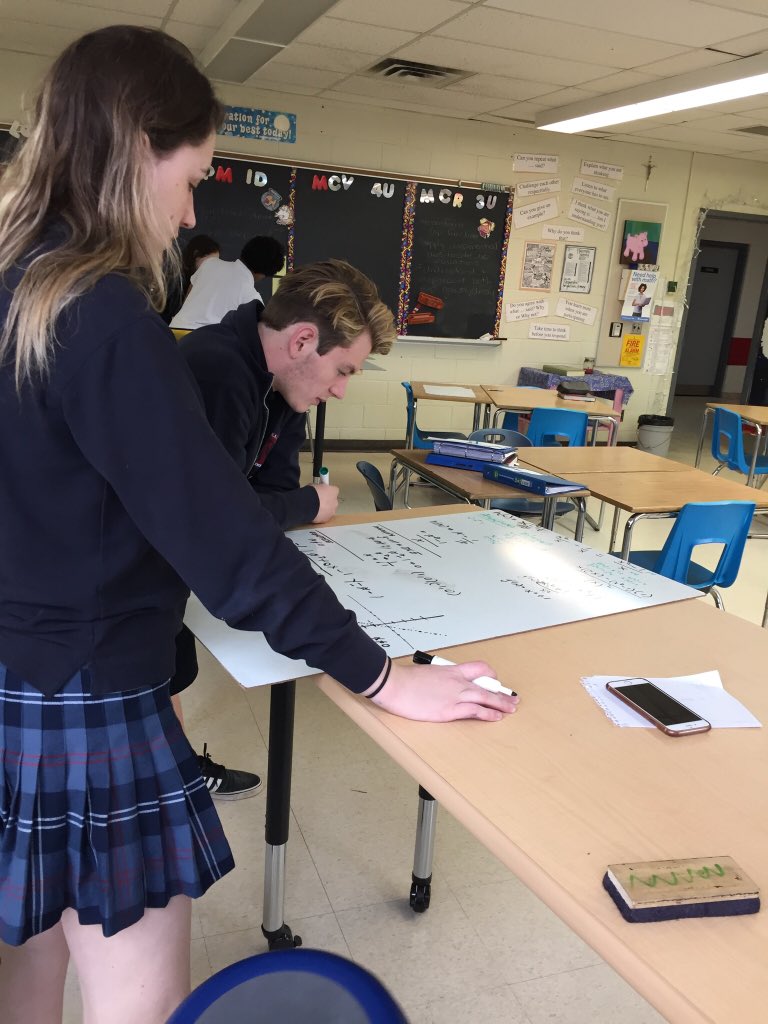 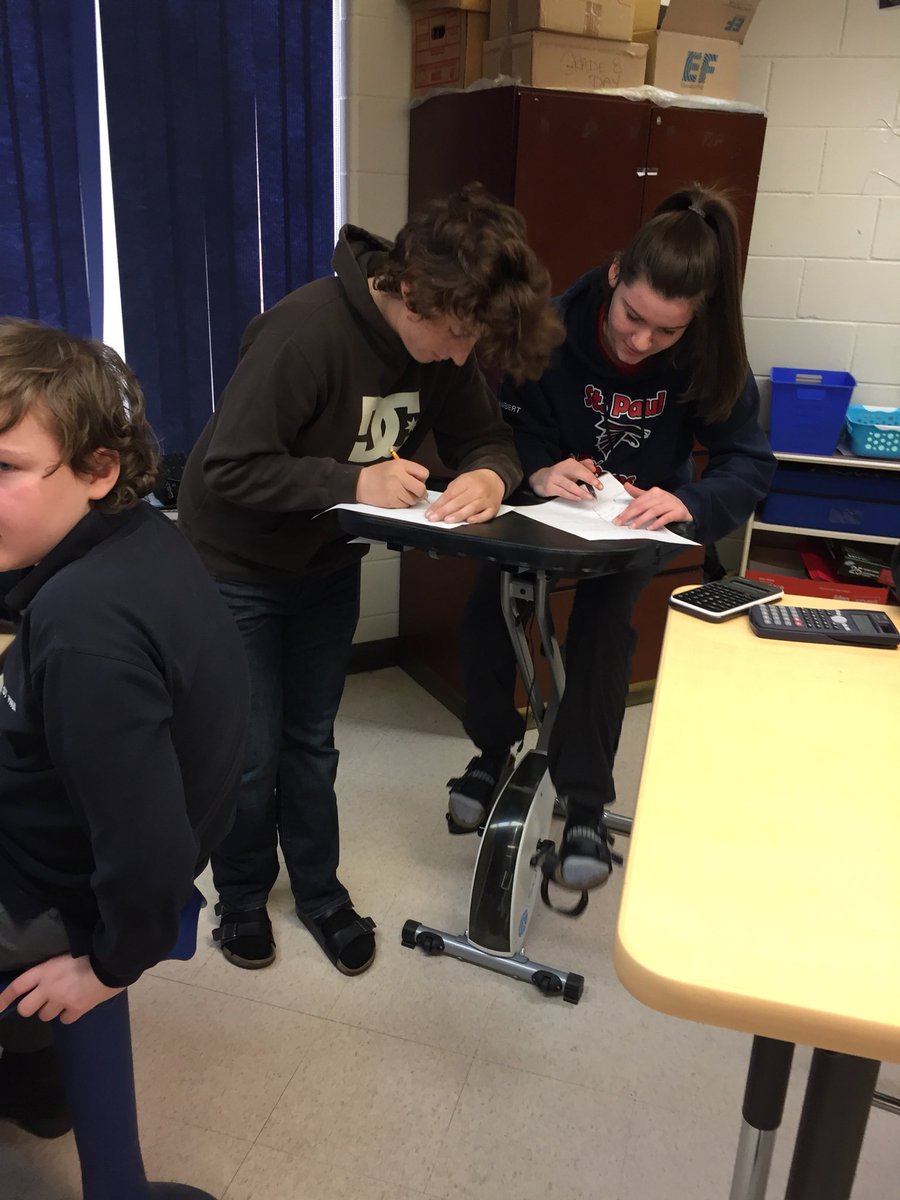 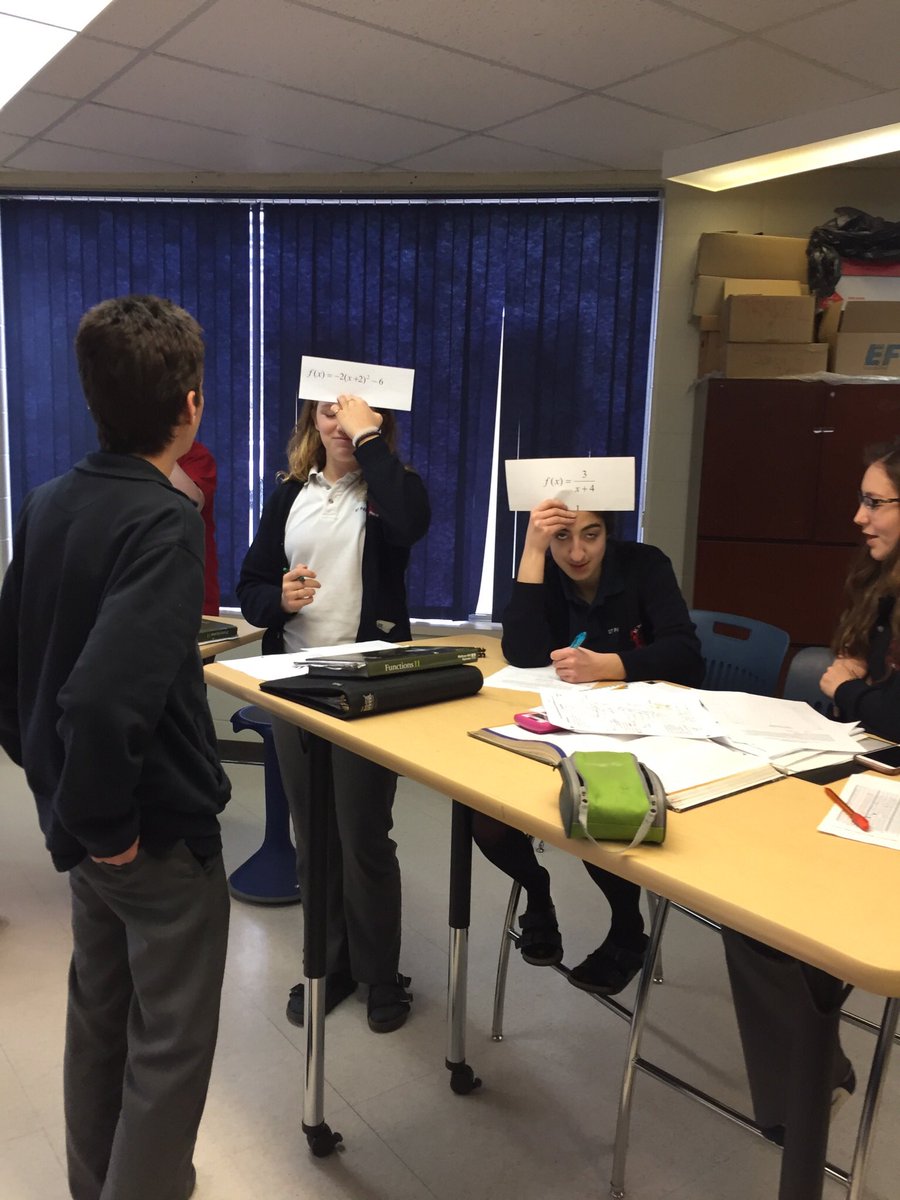 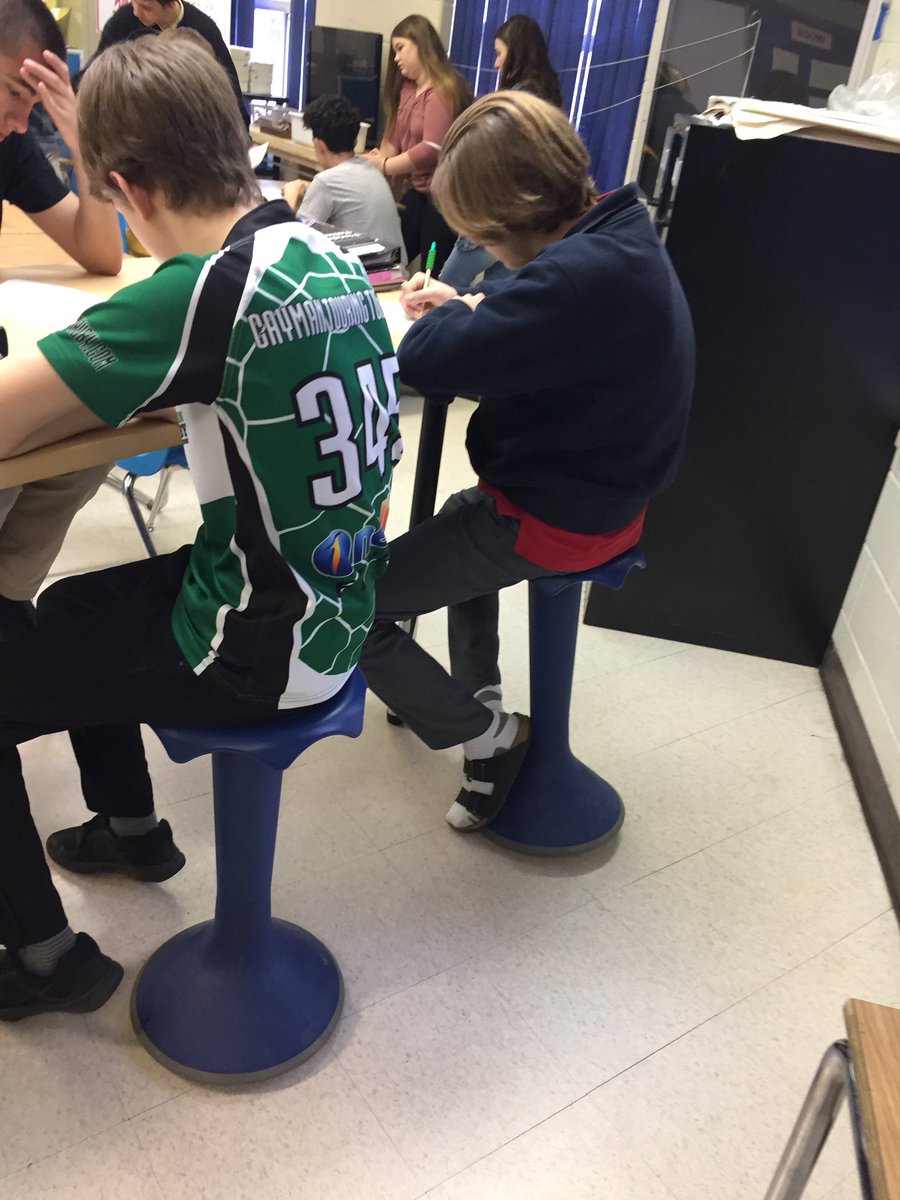 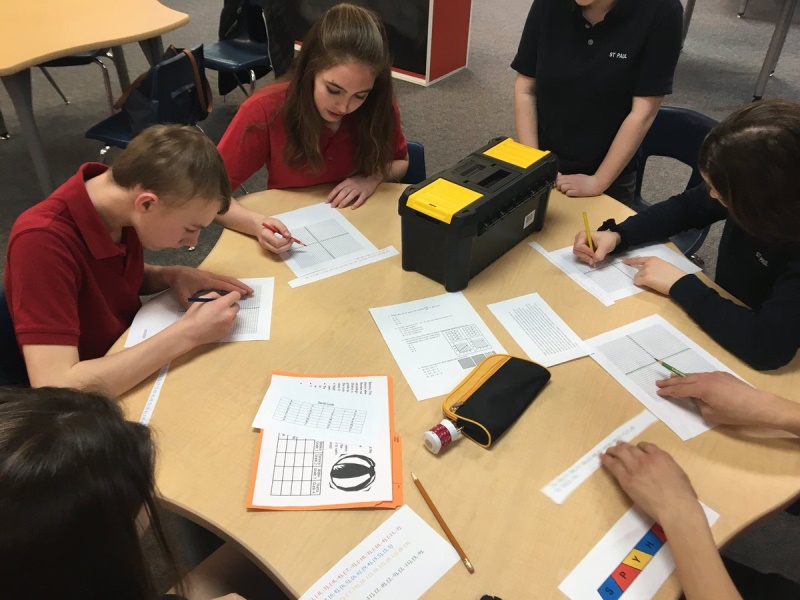 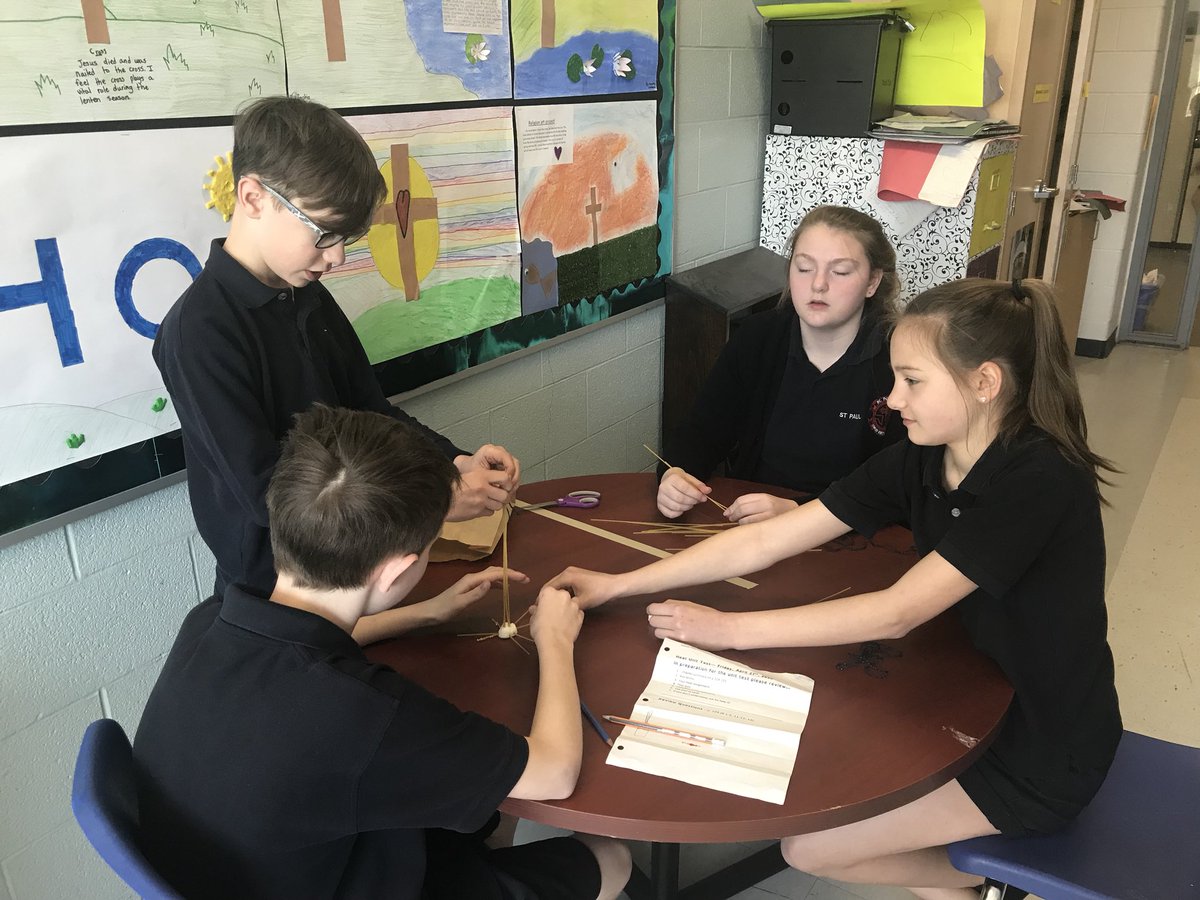 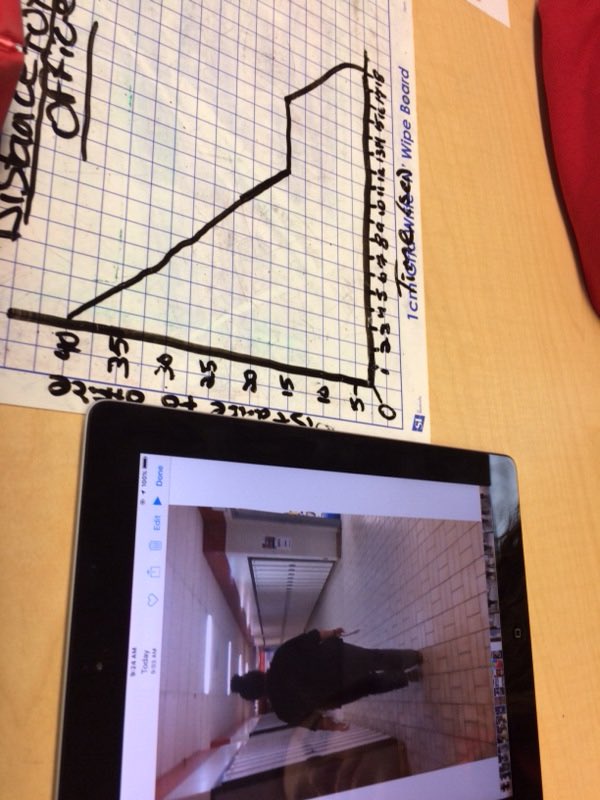 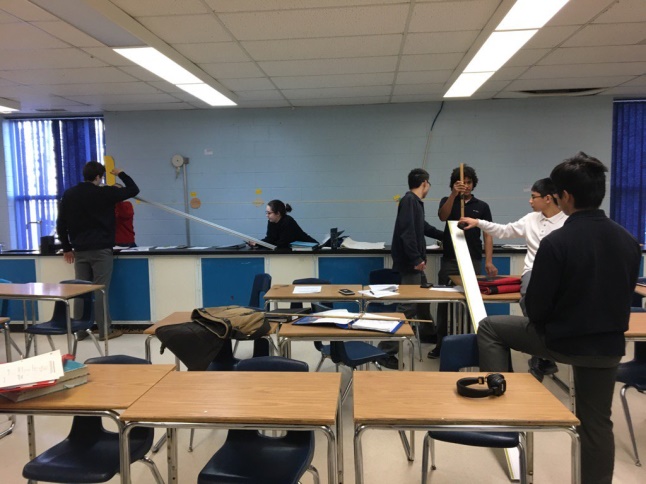 Having a Voice
In Our Learning
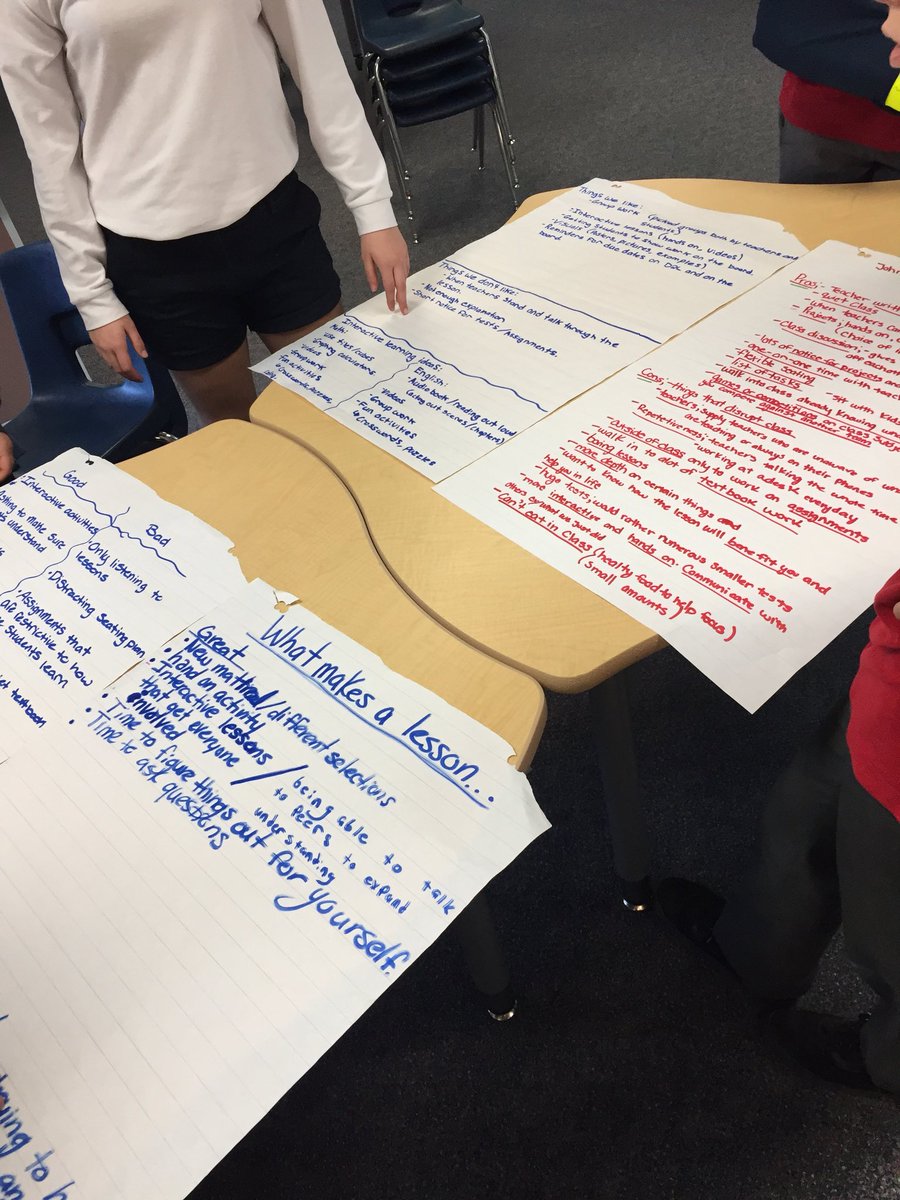 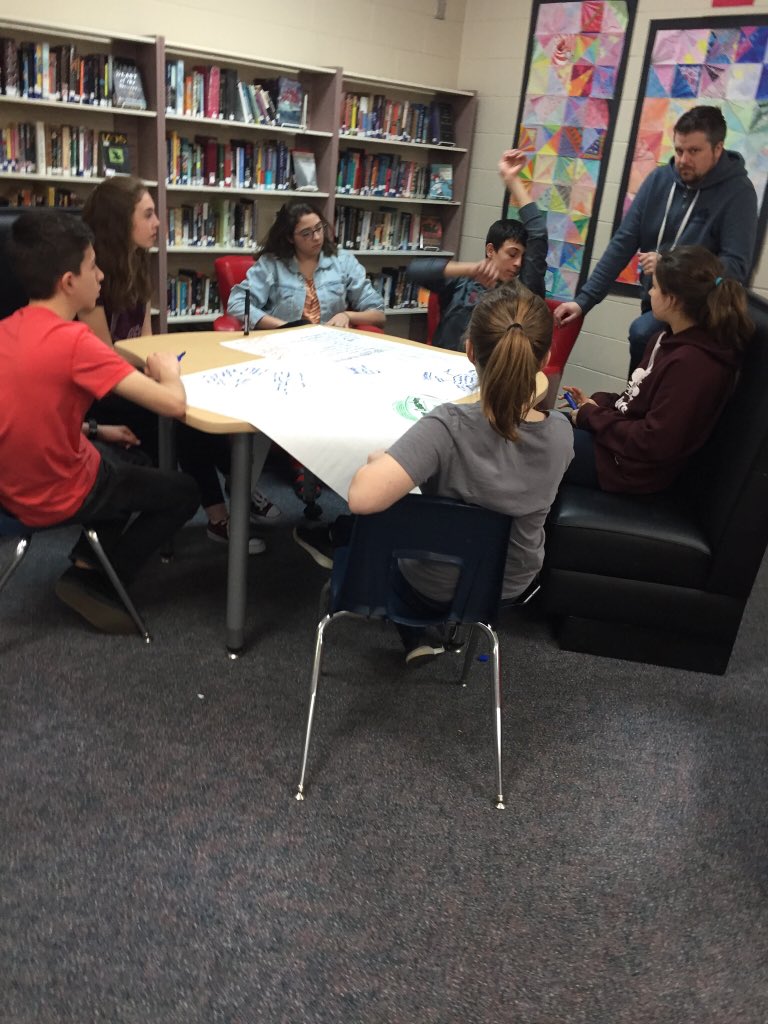 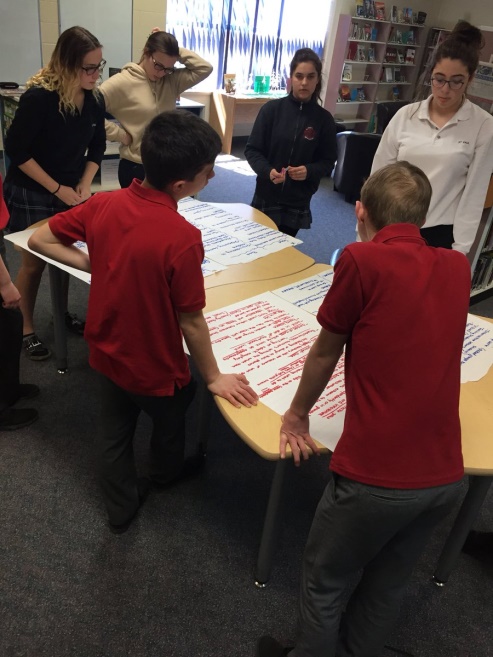 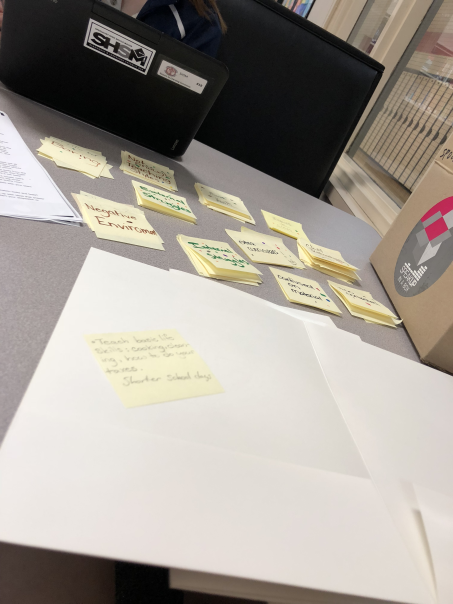 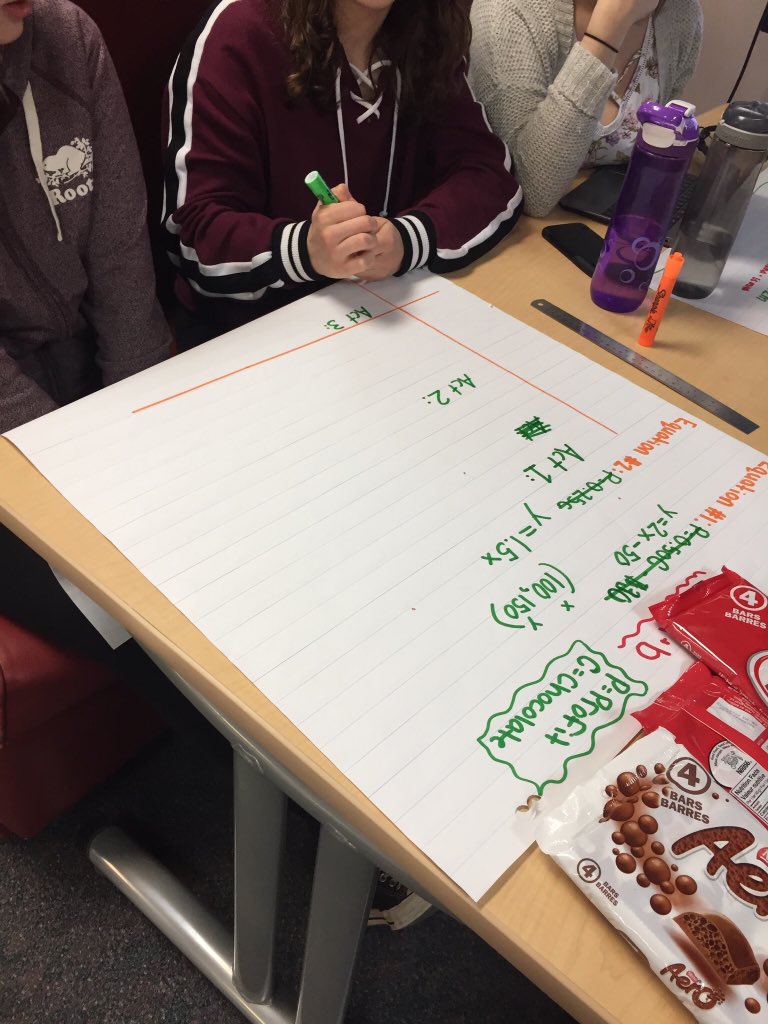 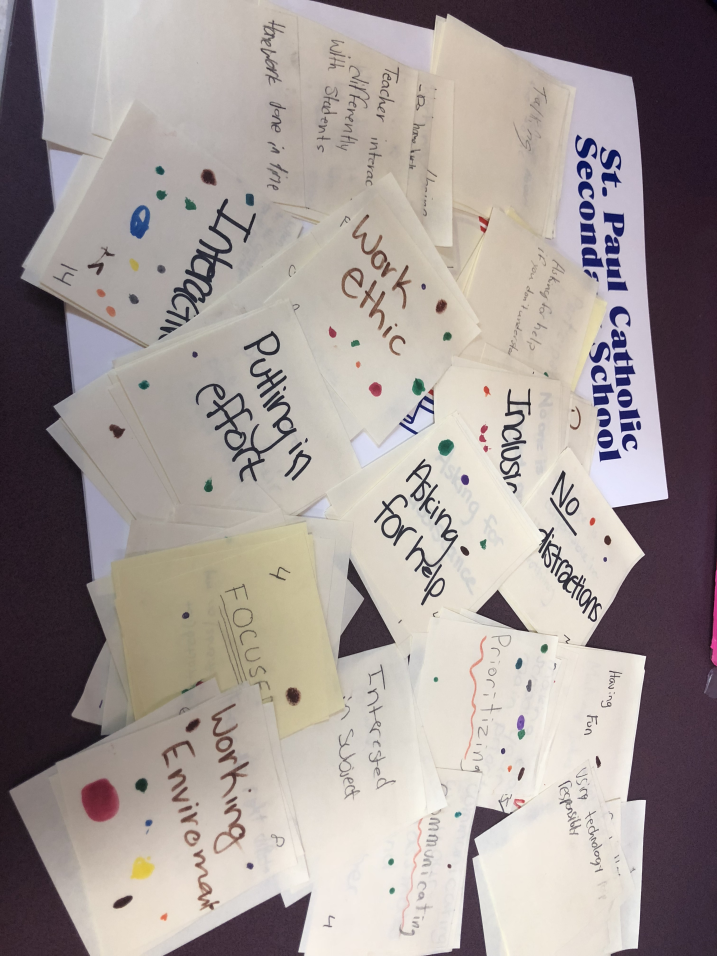 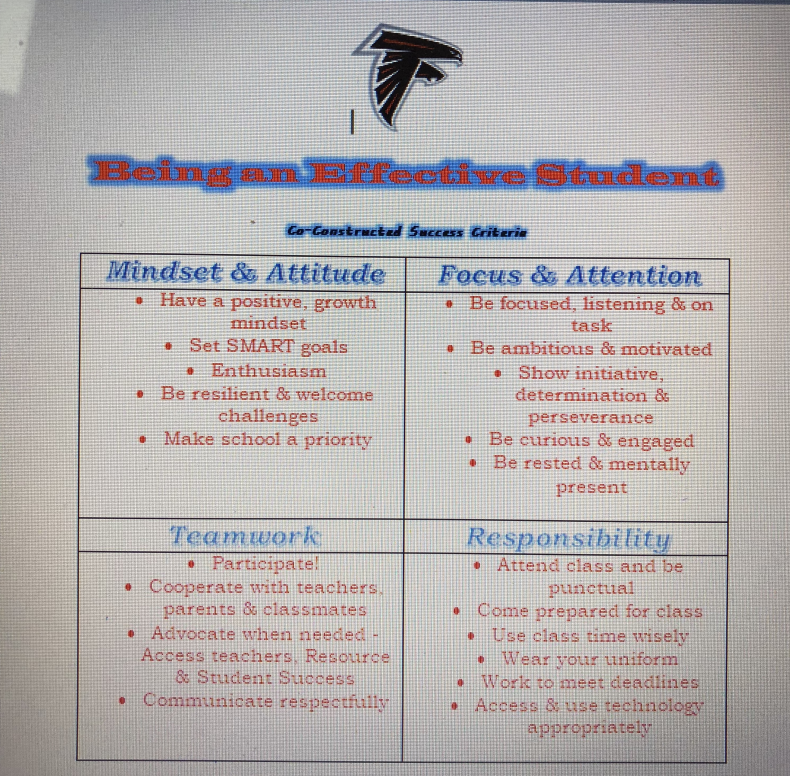 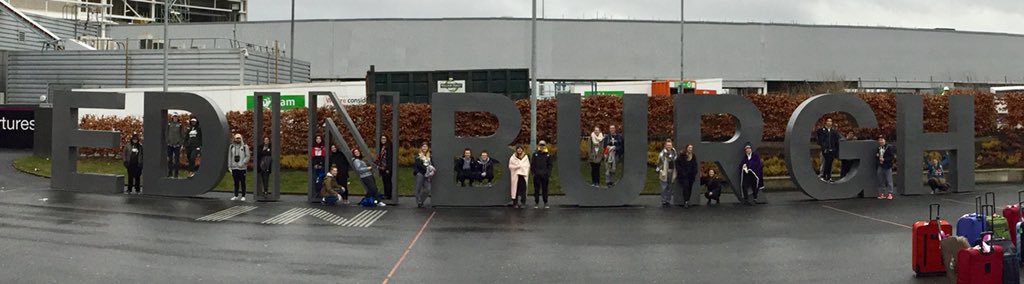 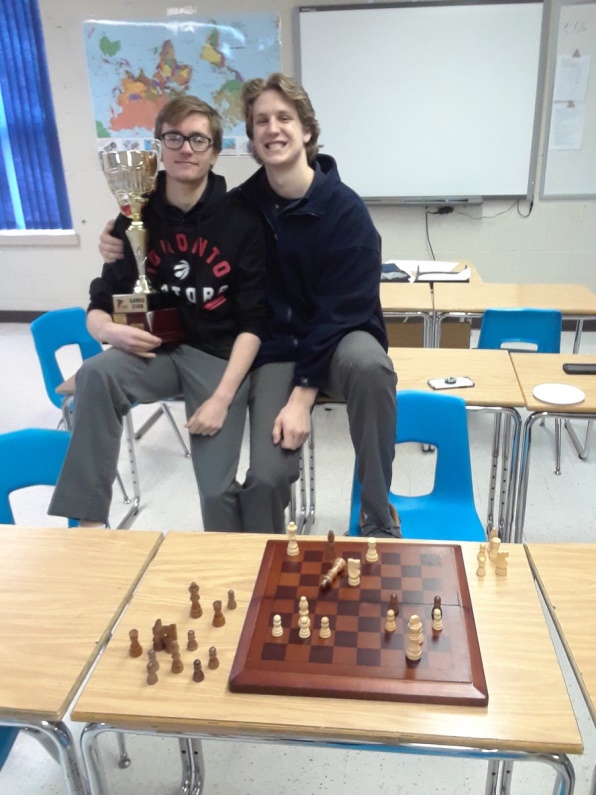 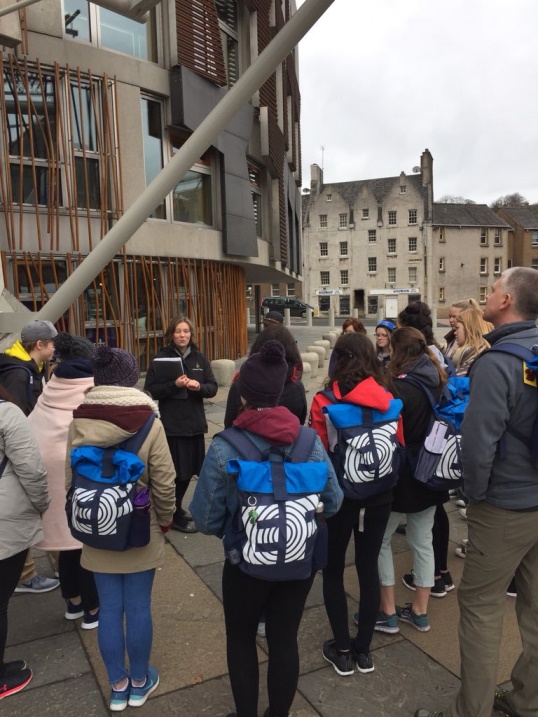 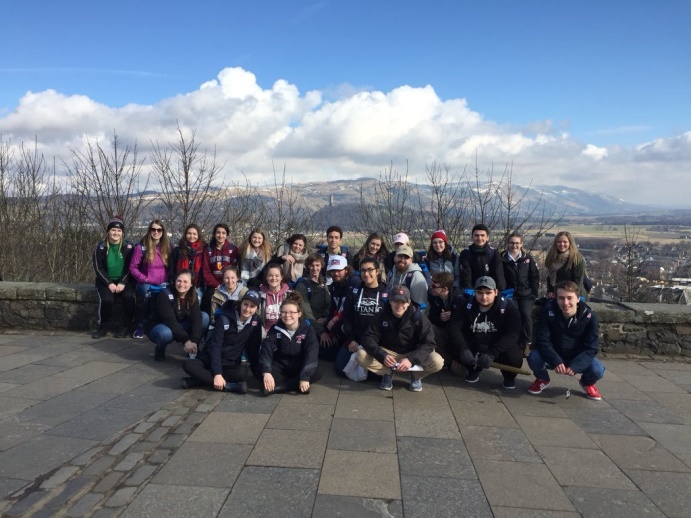 Clubs
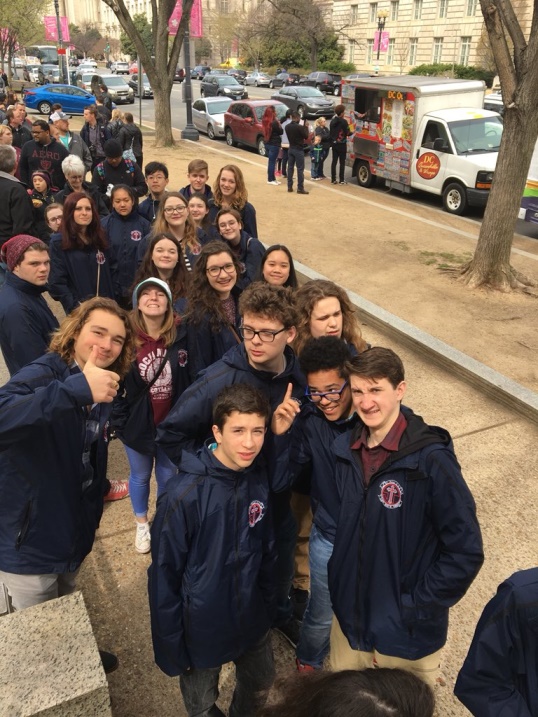 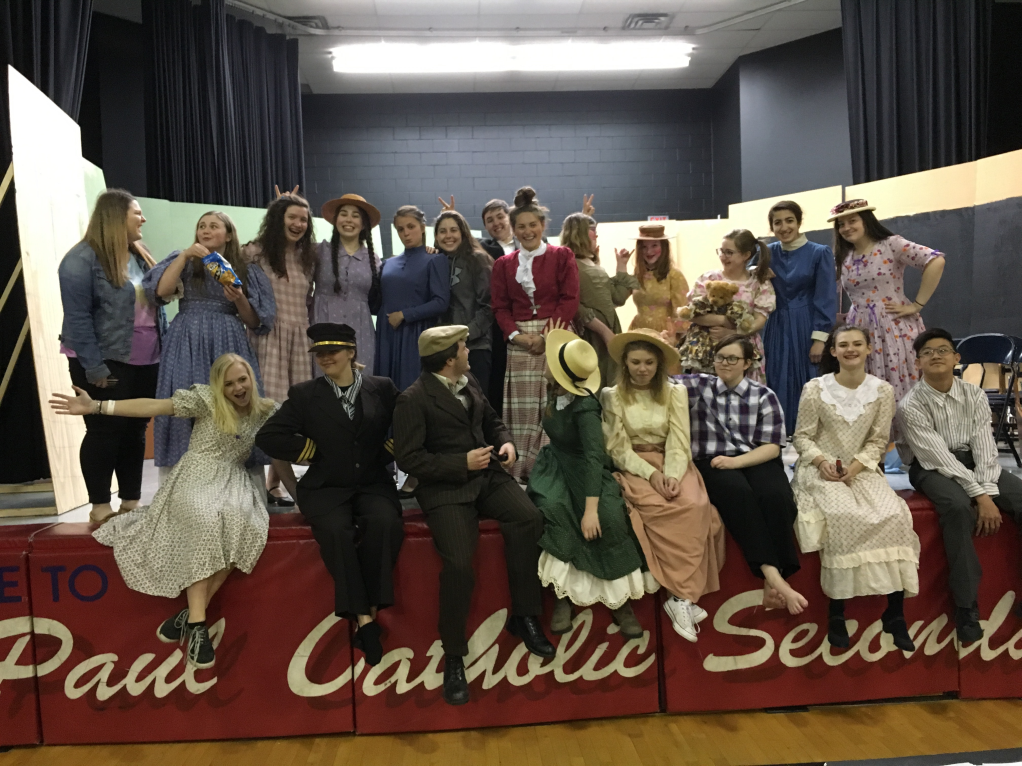 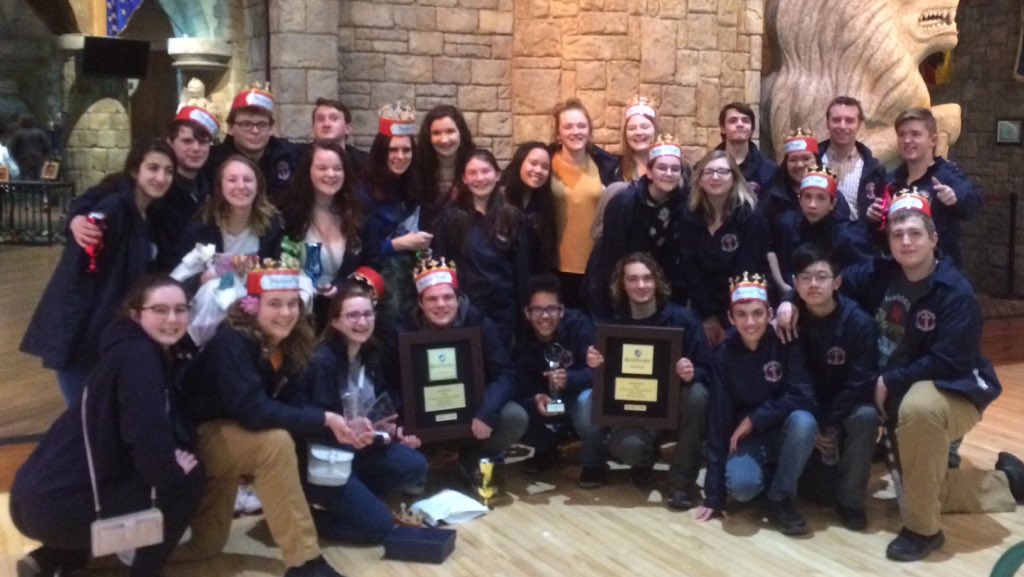 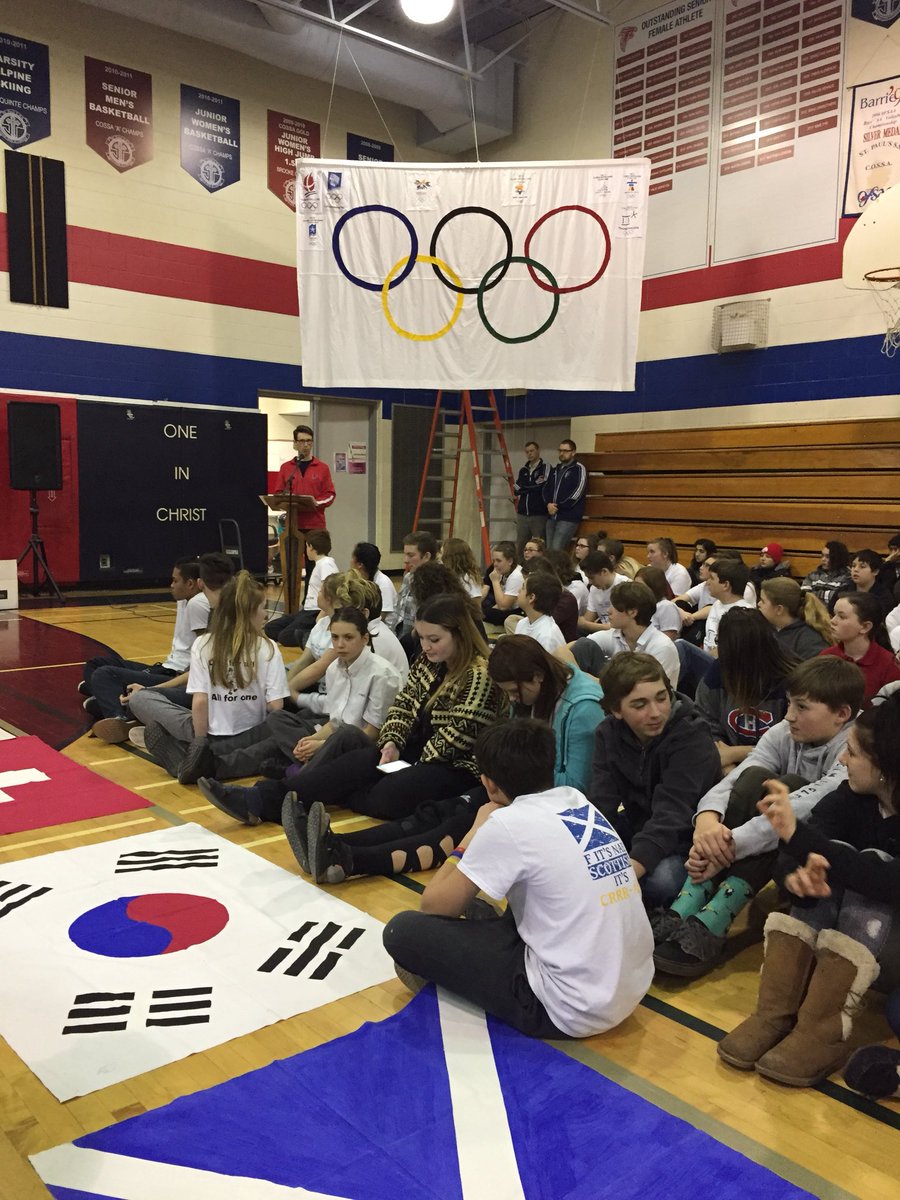 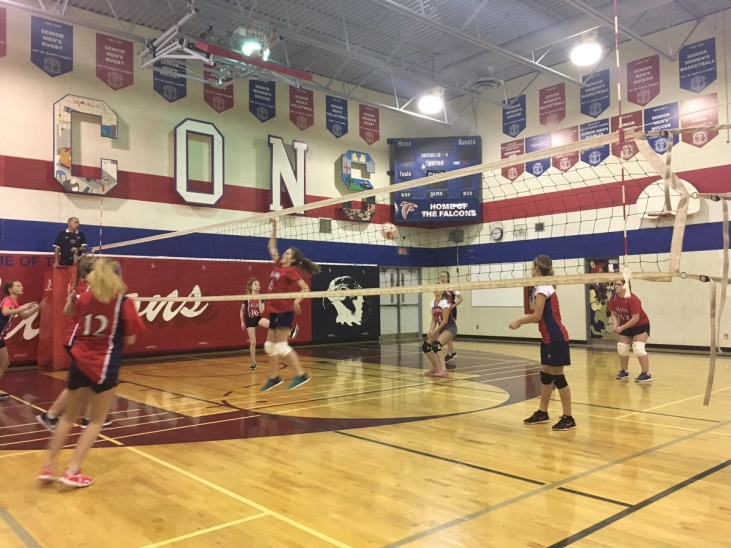 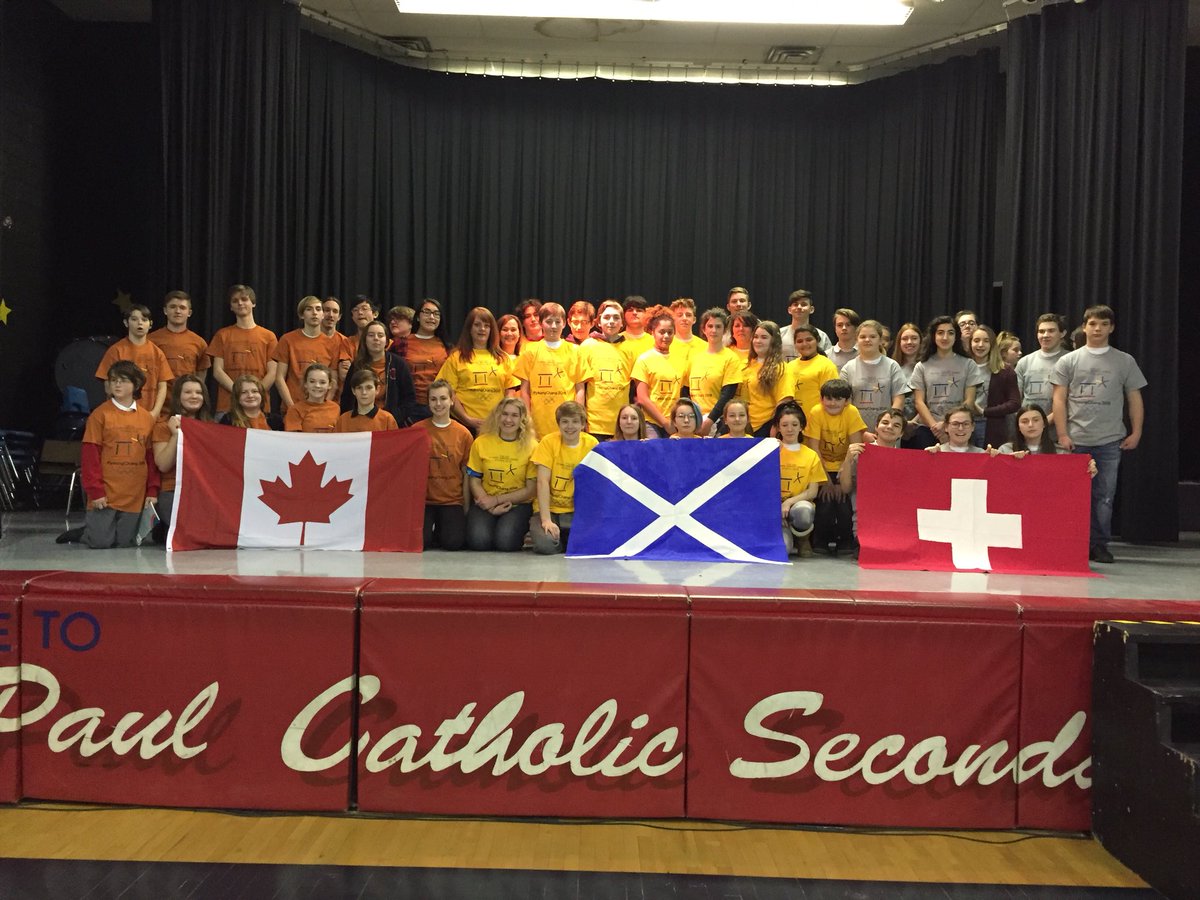 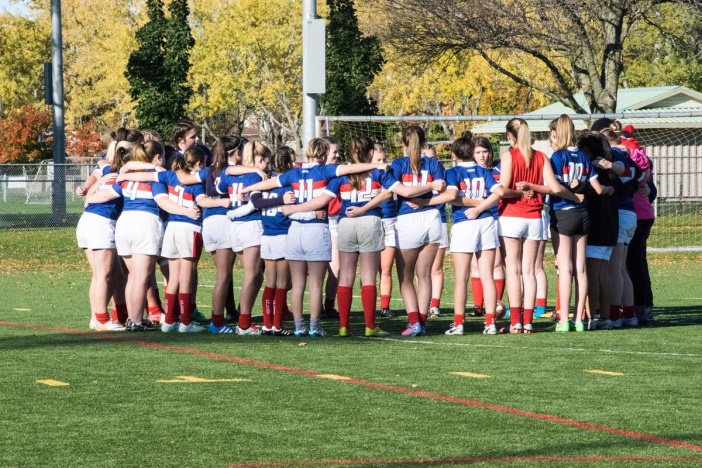 Sports
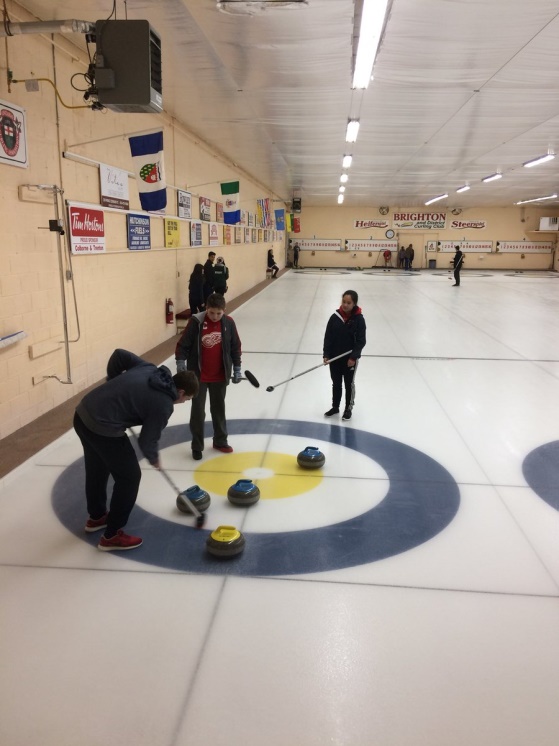 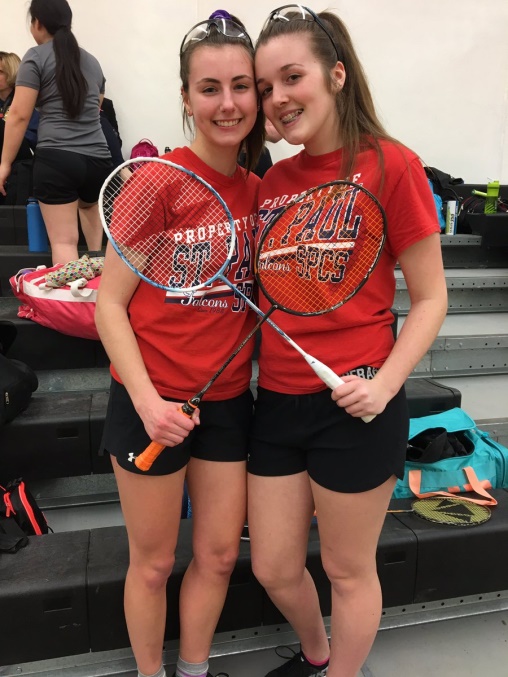 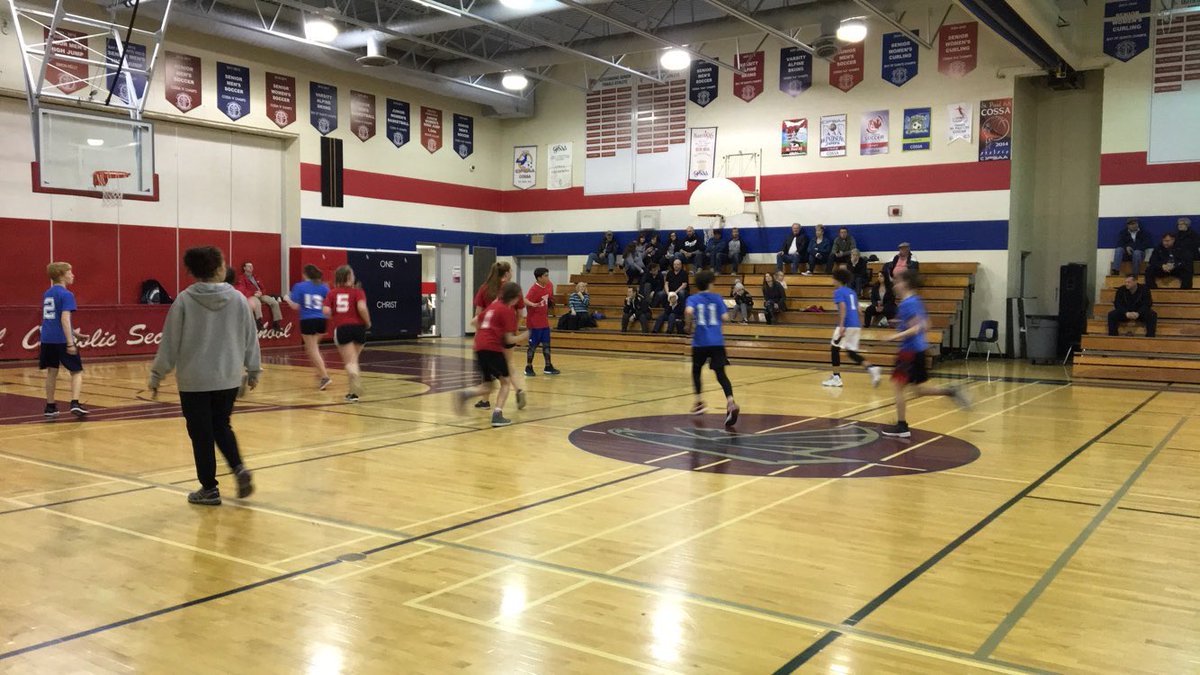 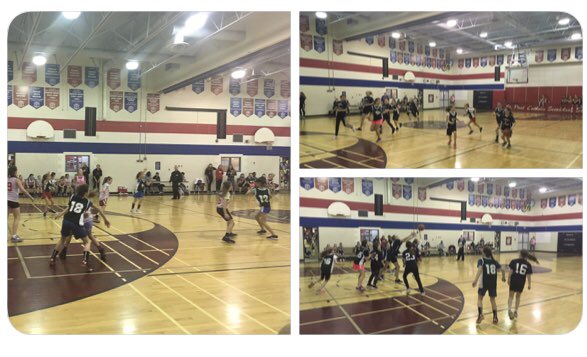 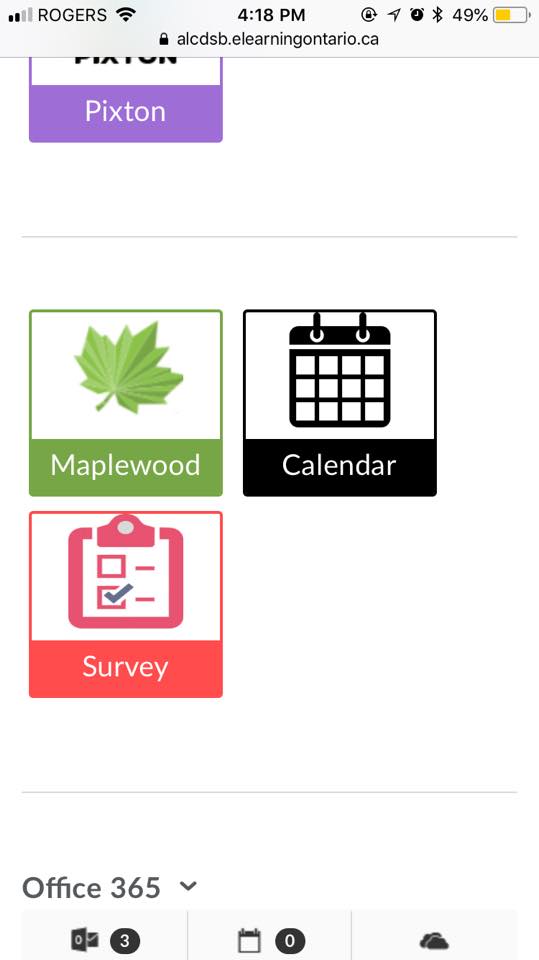 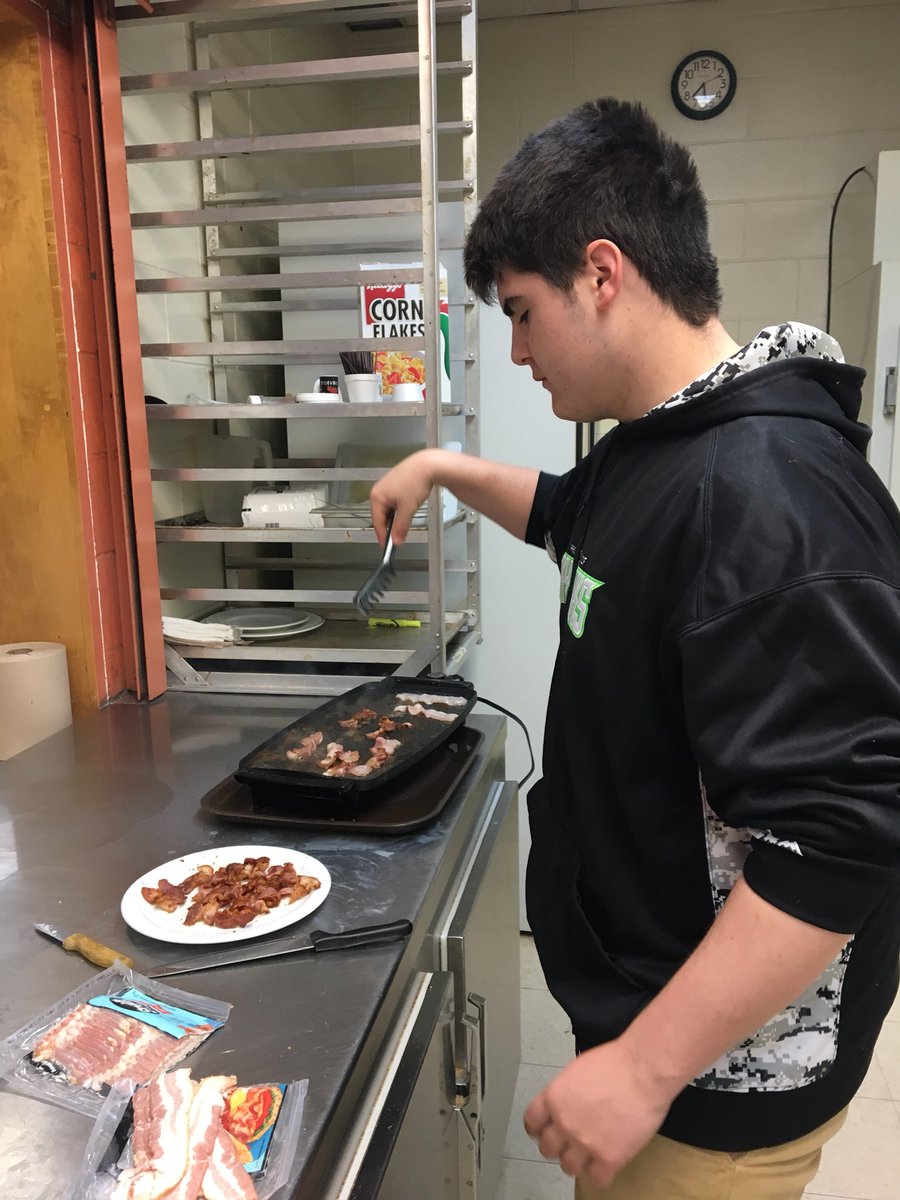 Mental Health
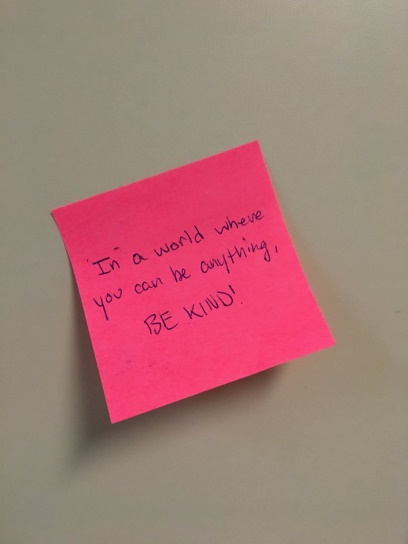 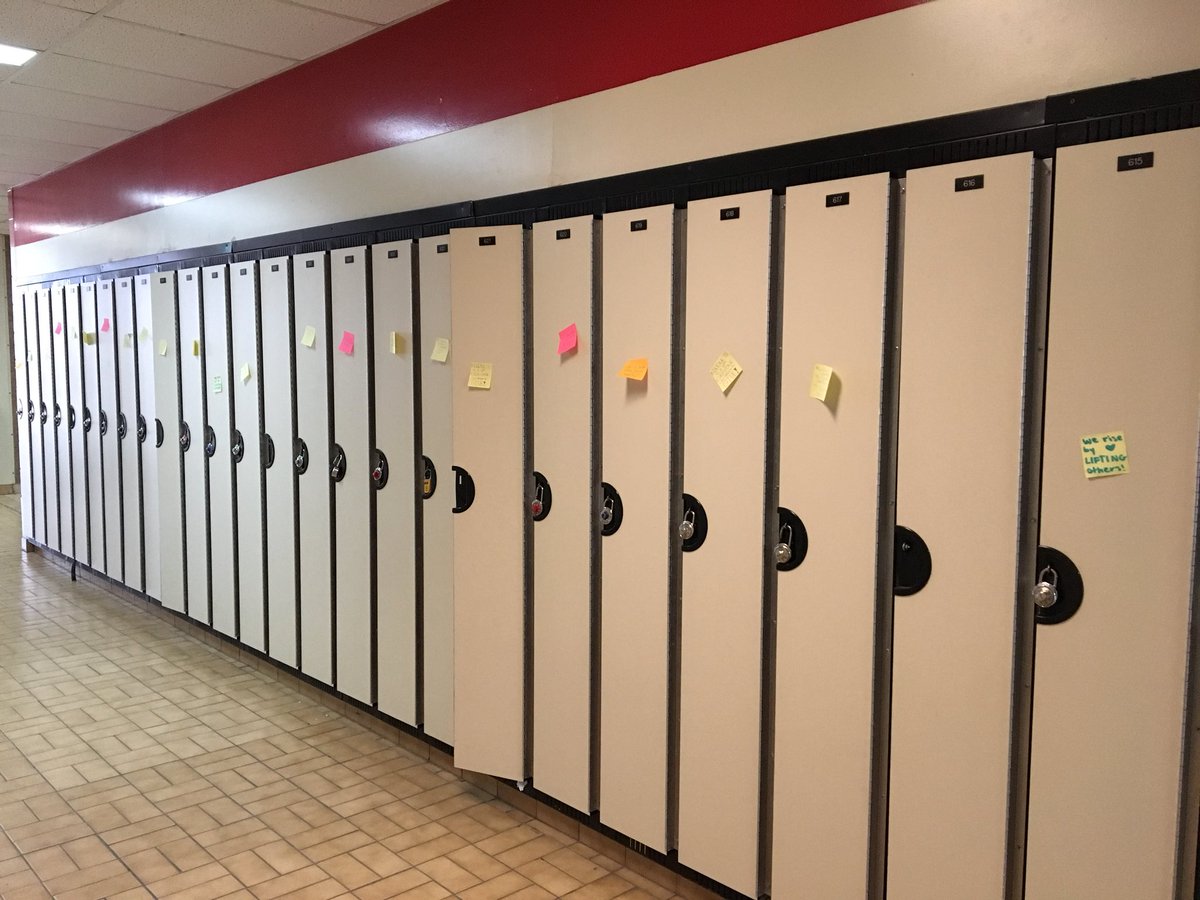 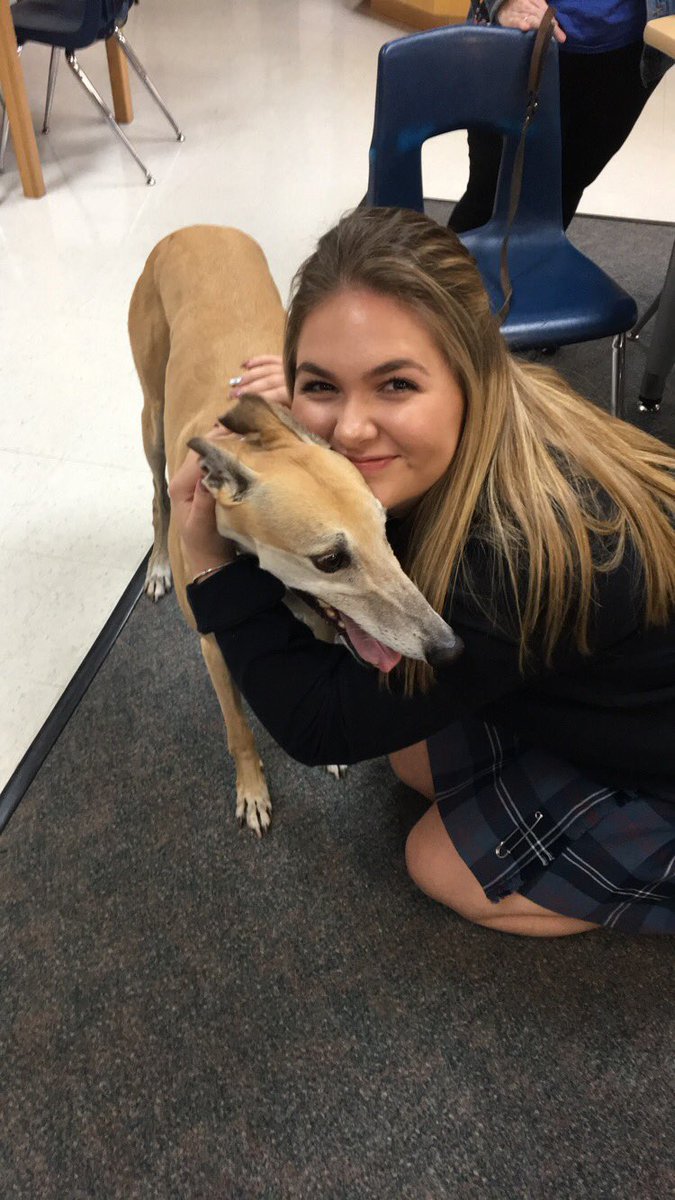 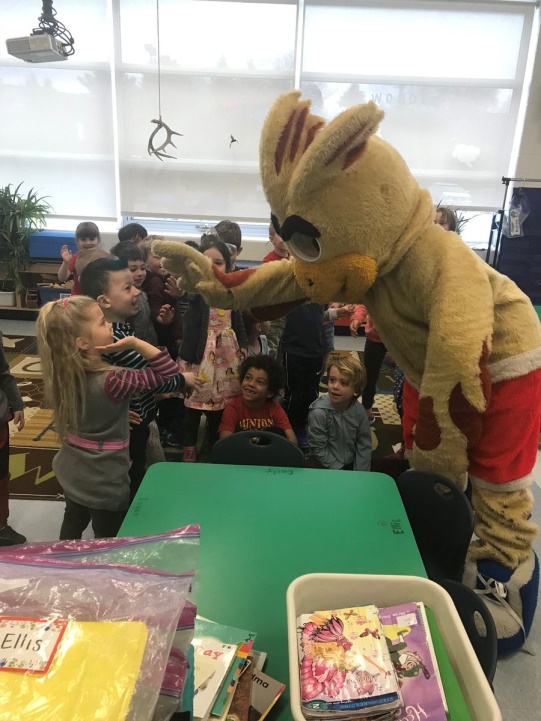 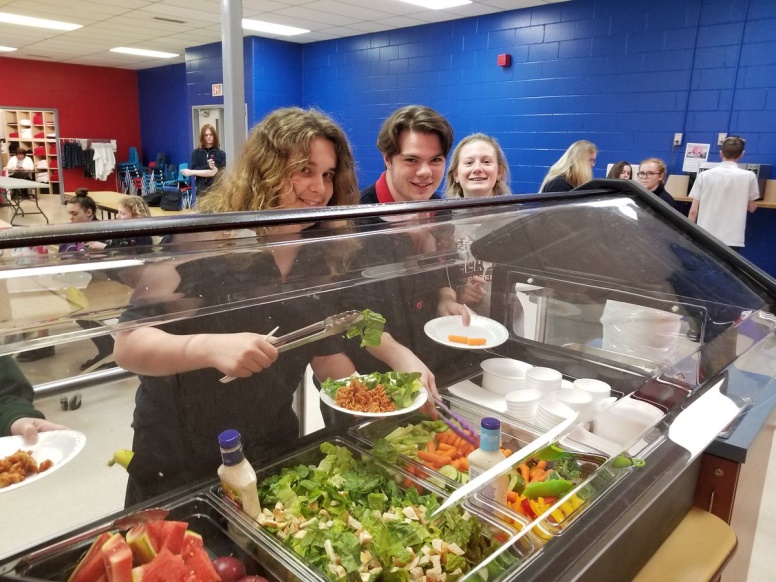 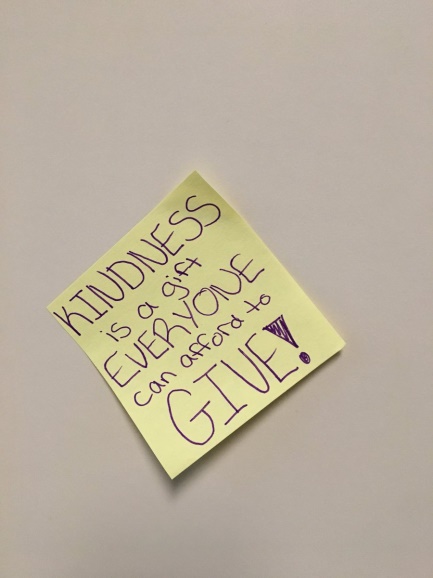 Student Council
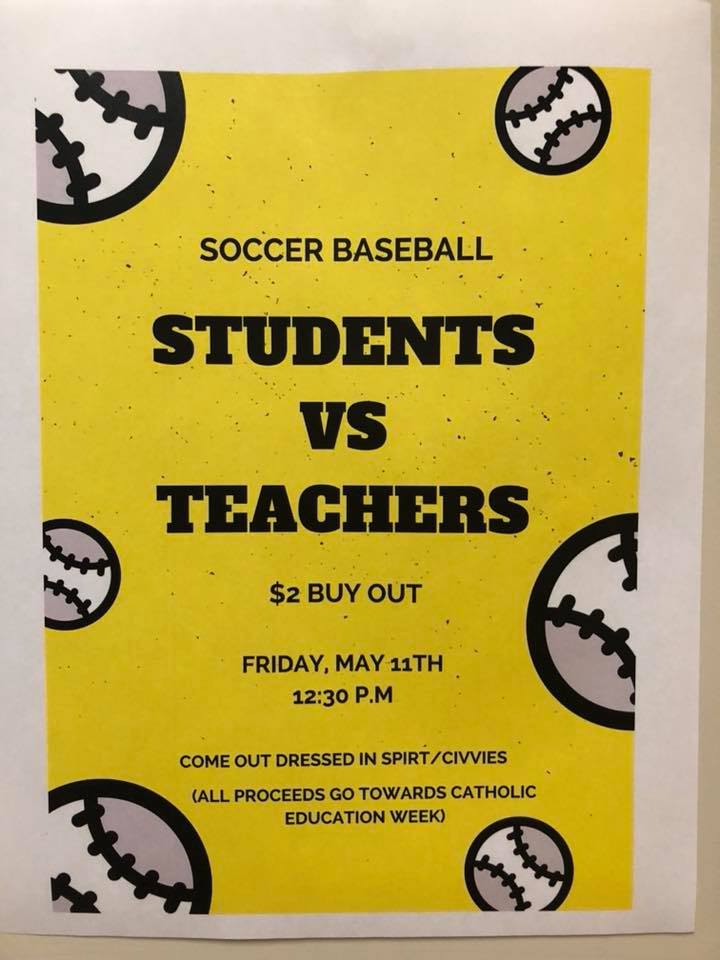 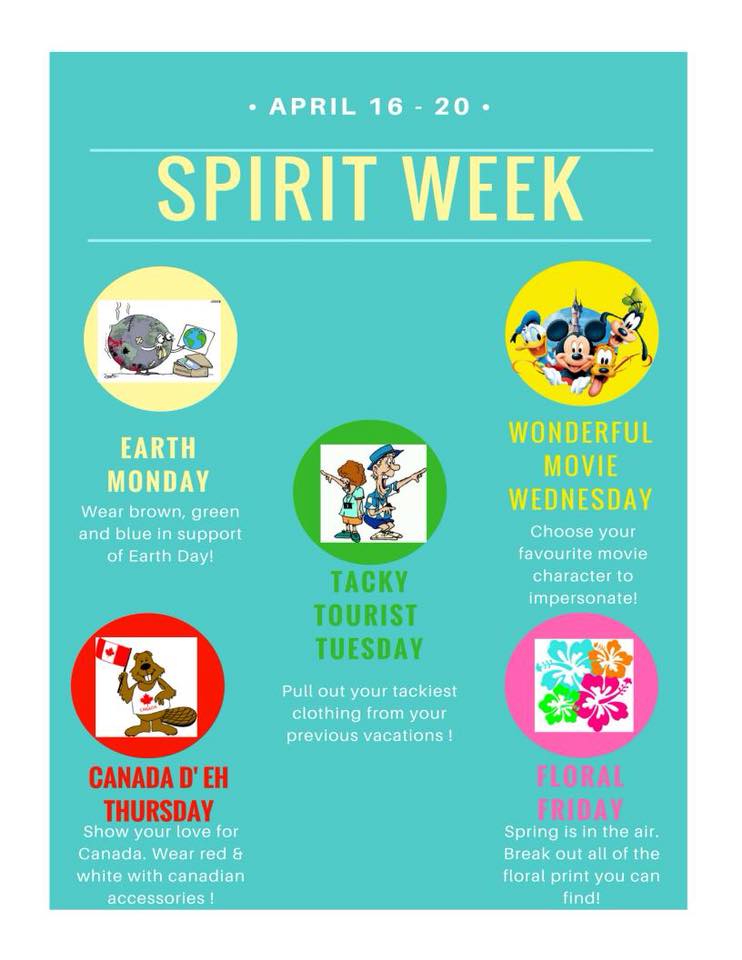 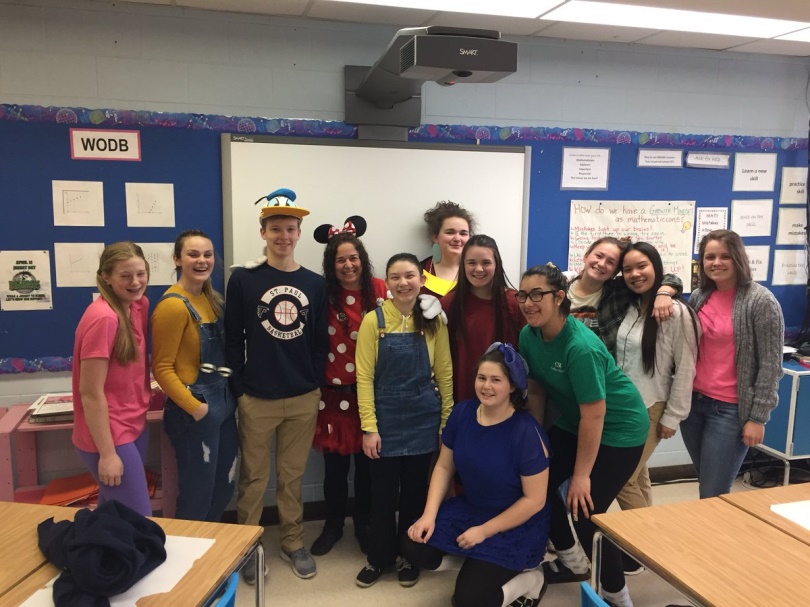 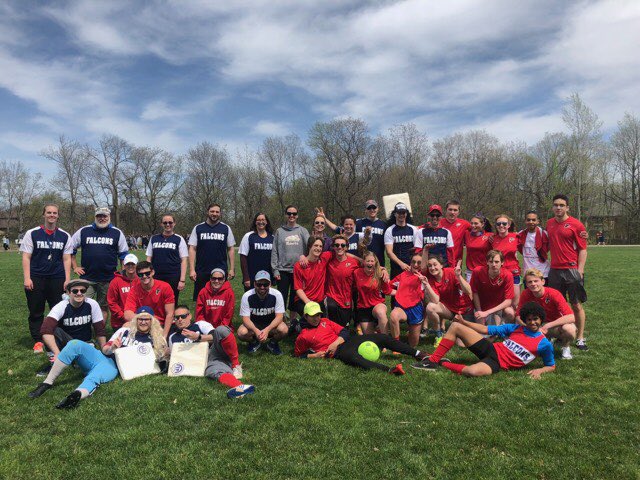 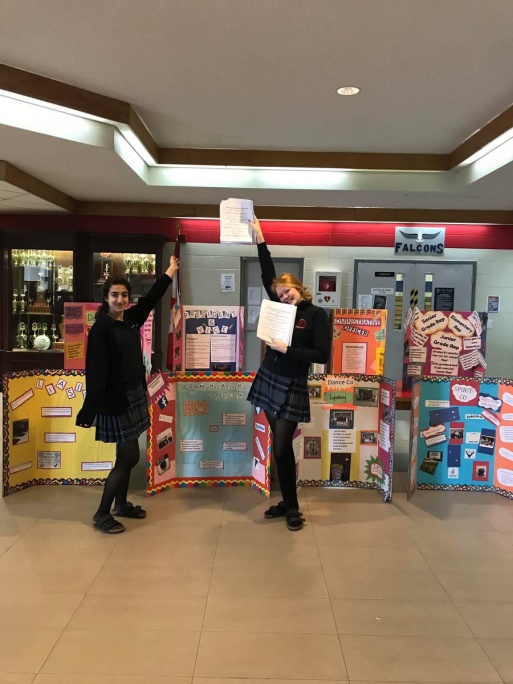 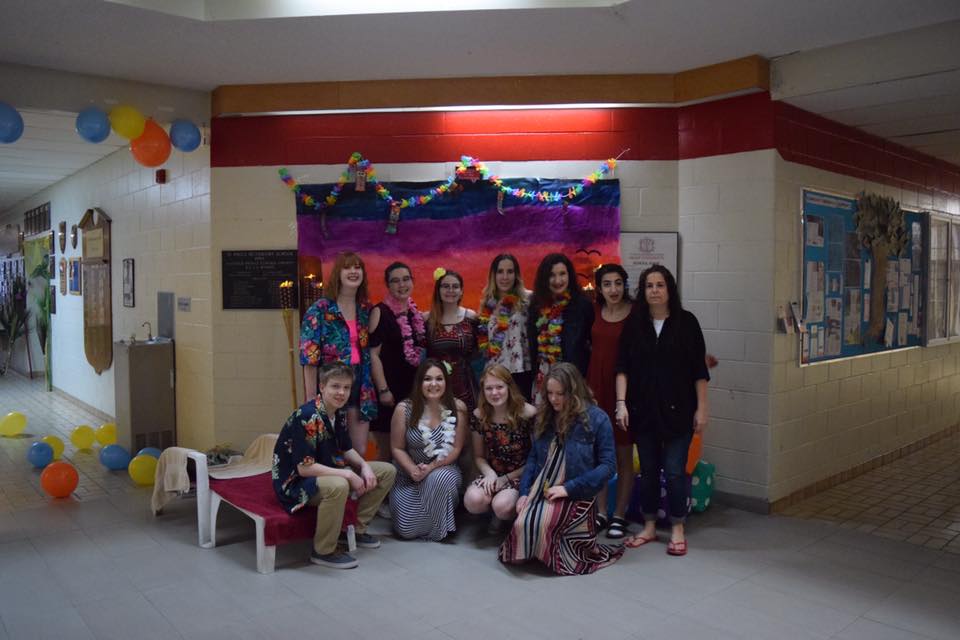 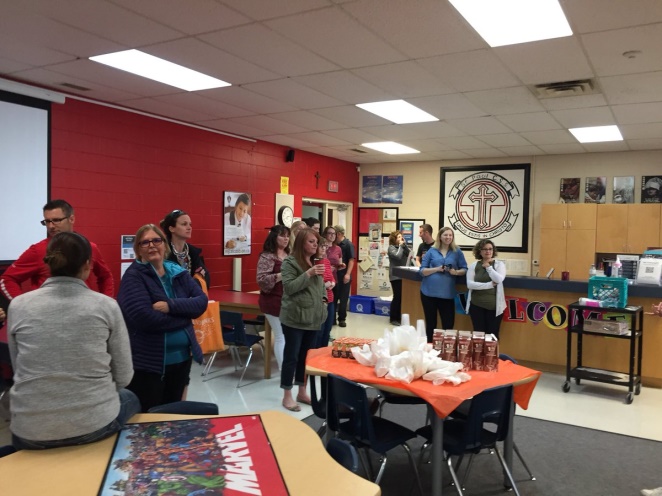 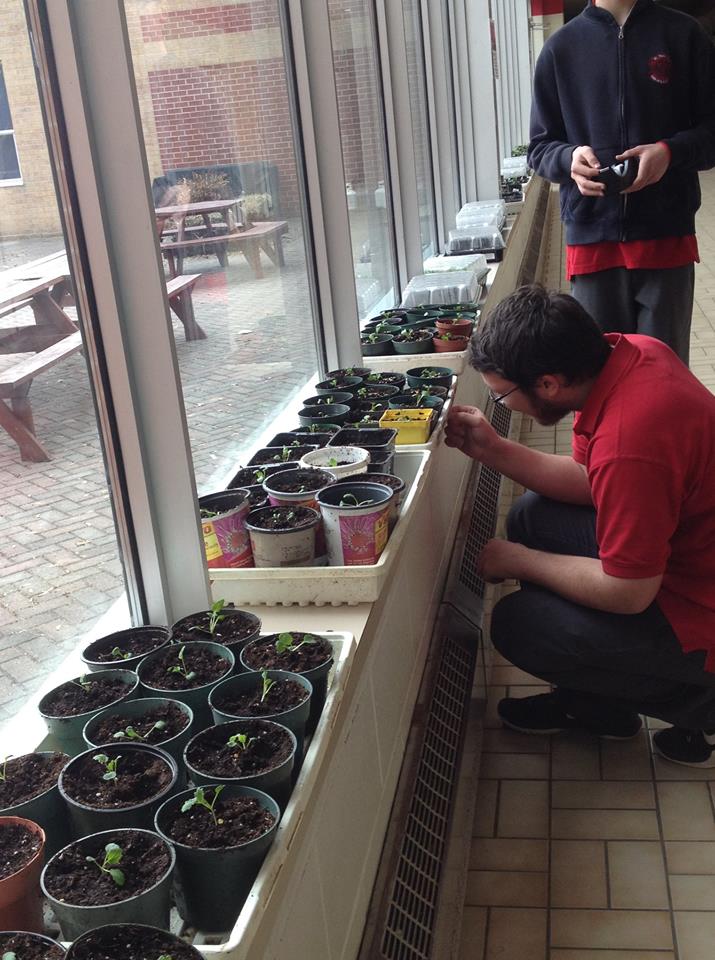 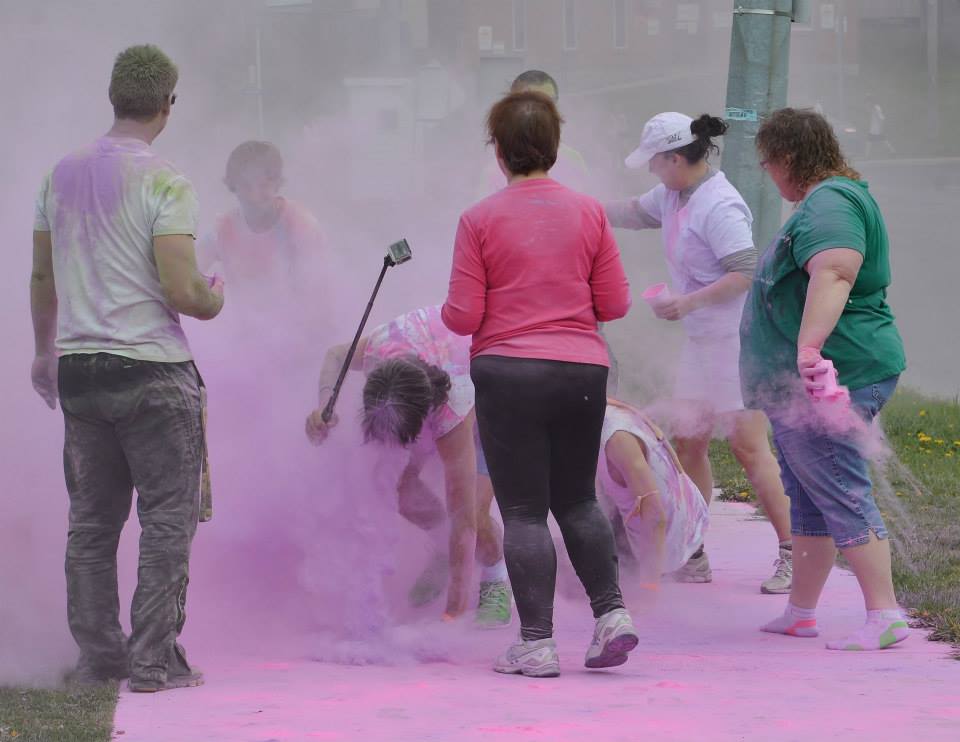 Community Building
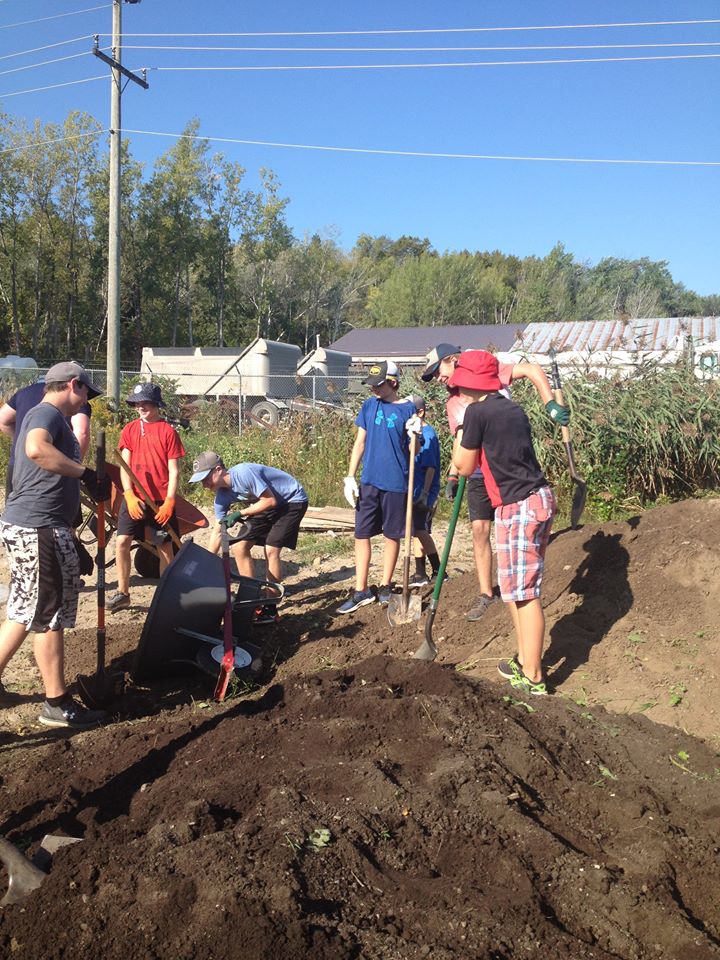 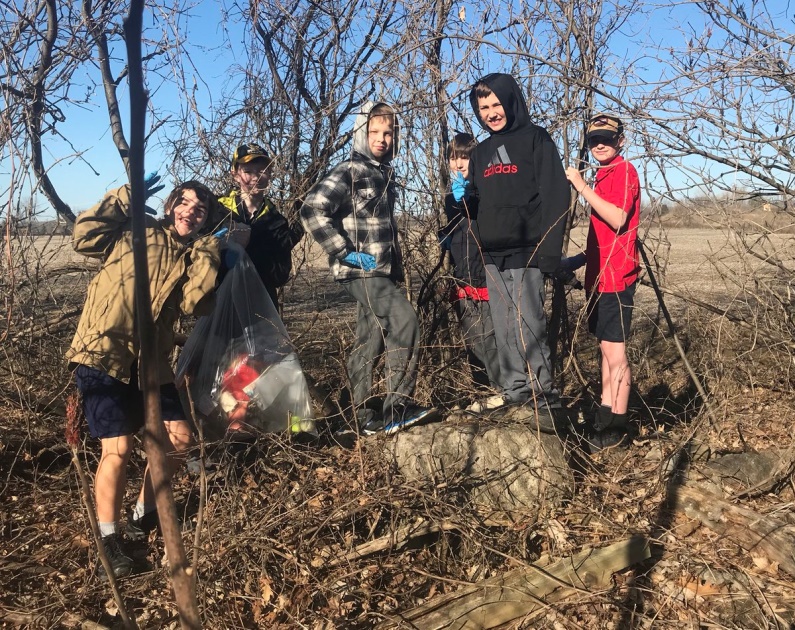 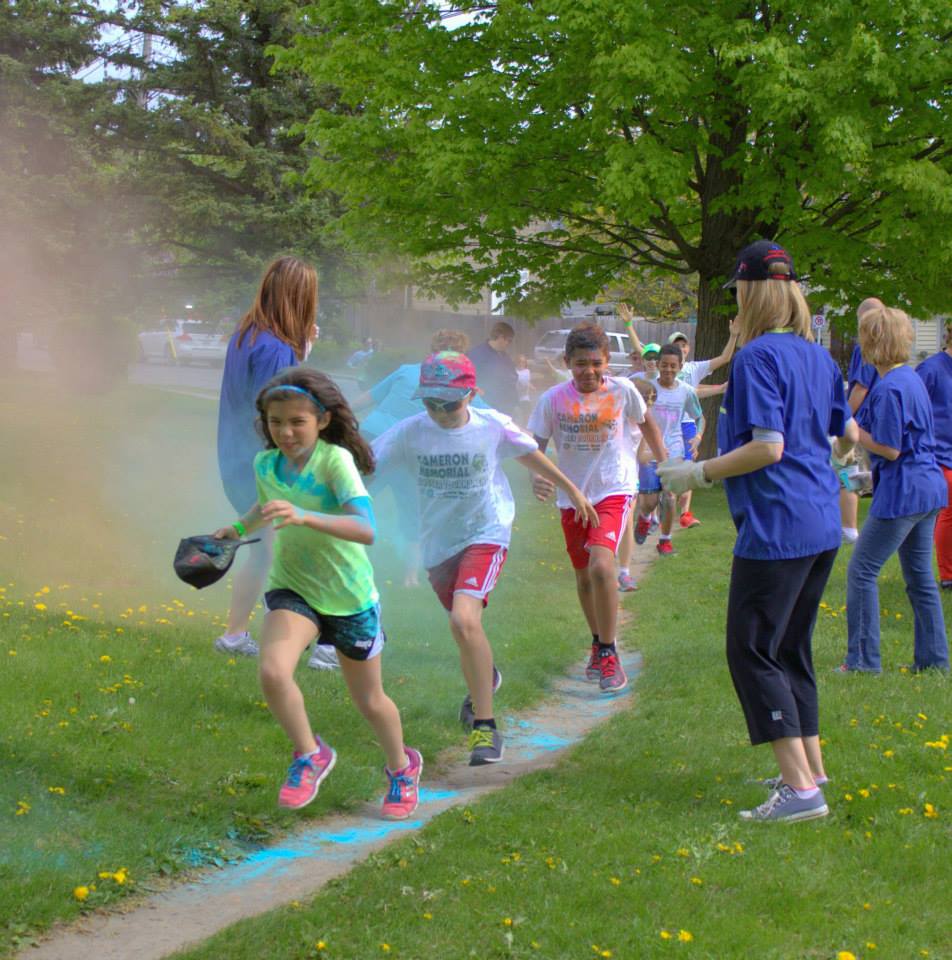 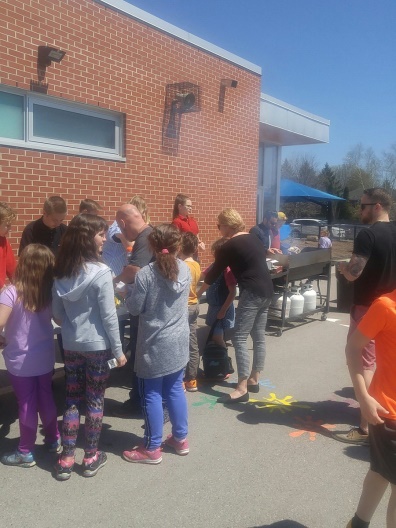 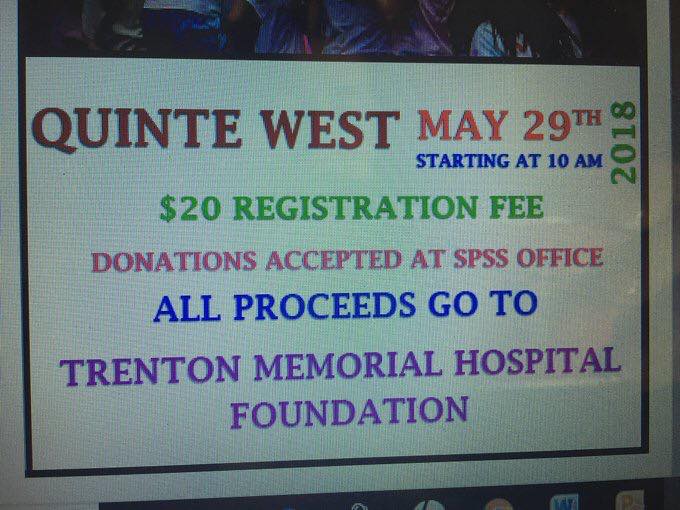 Community
Partners
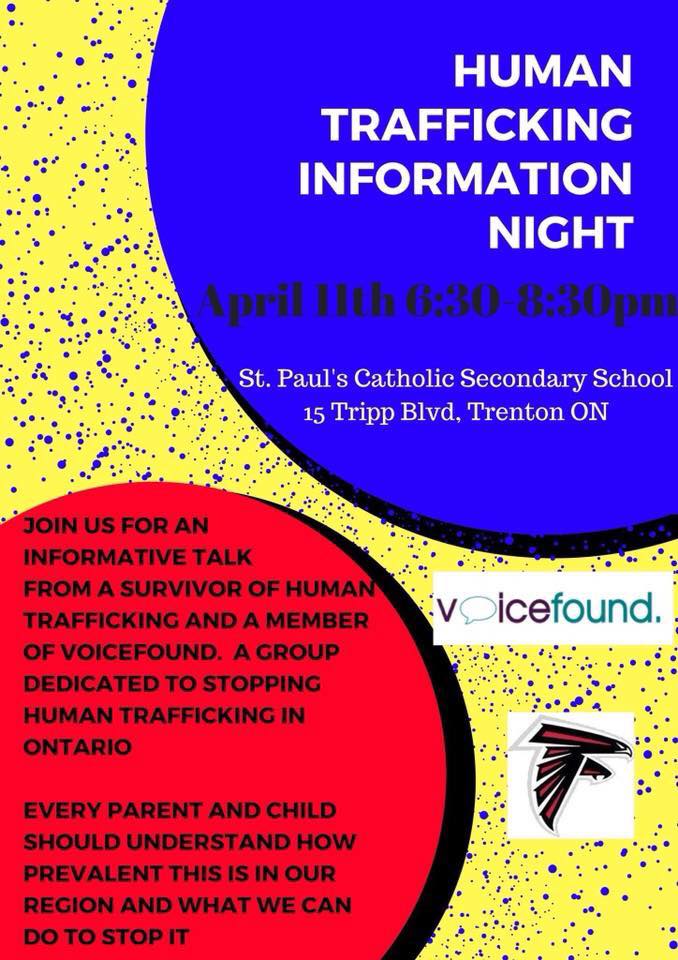 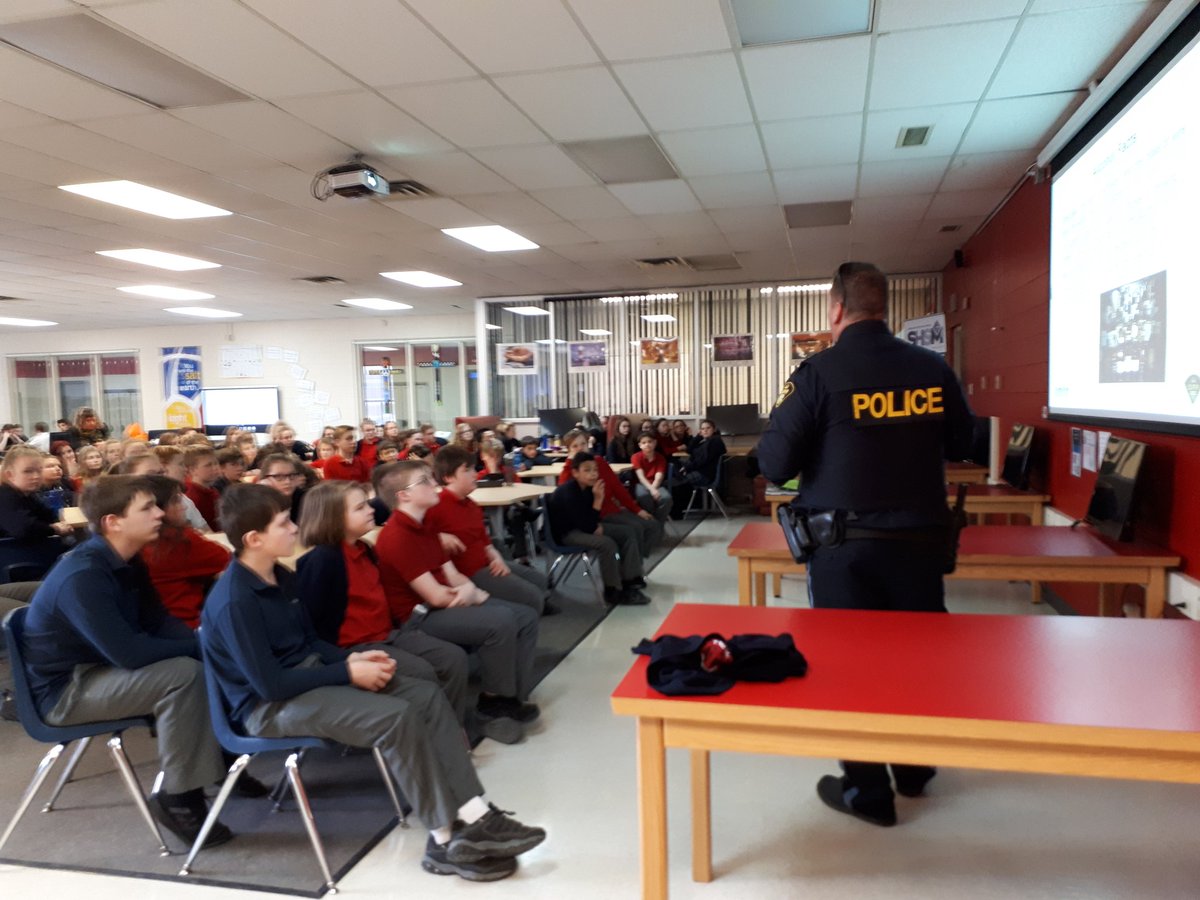 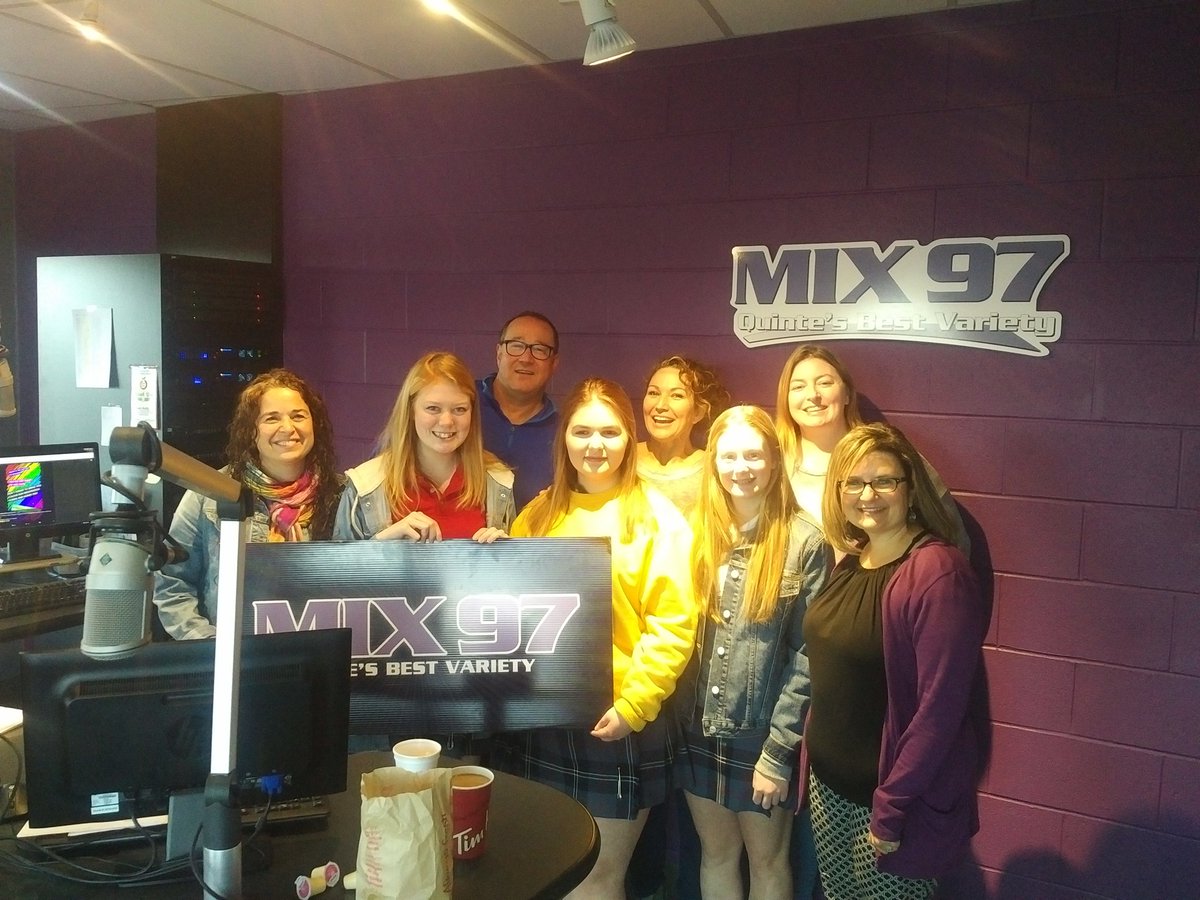 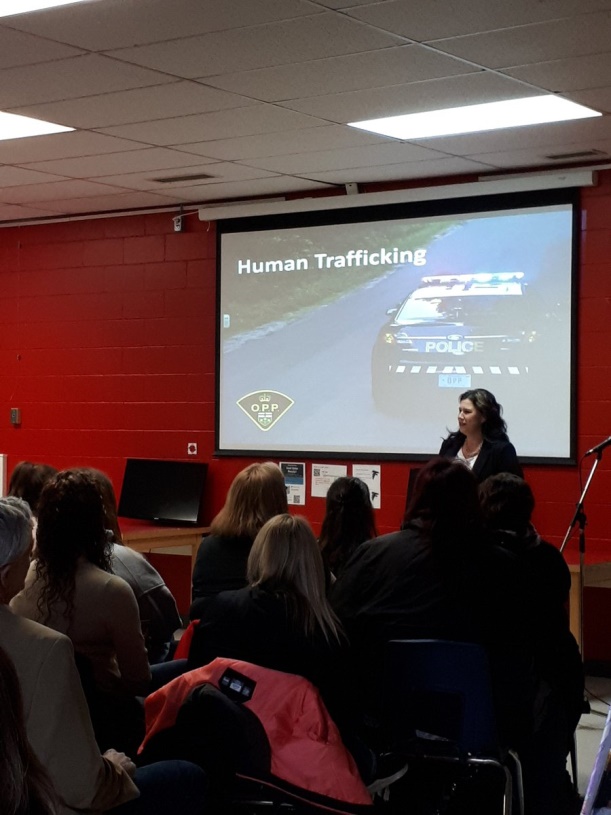 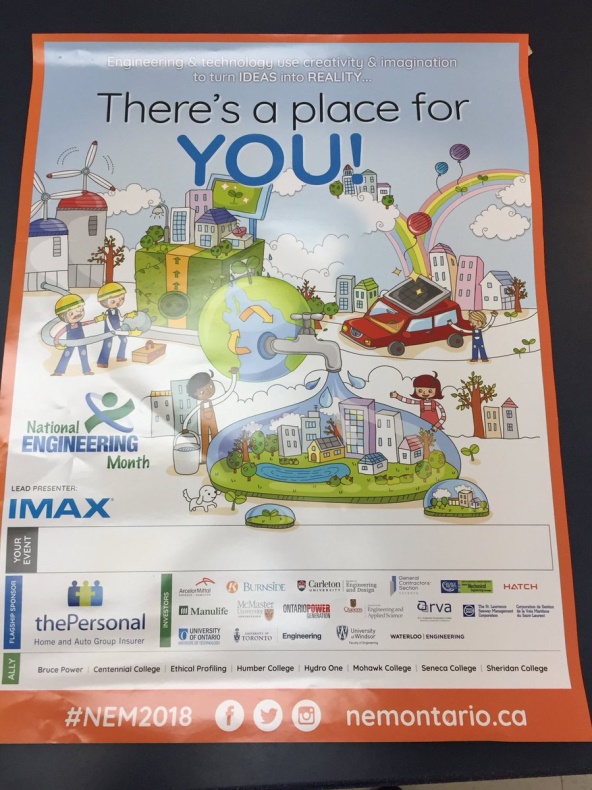